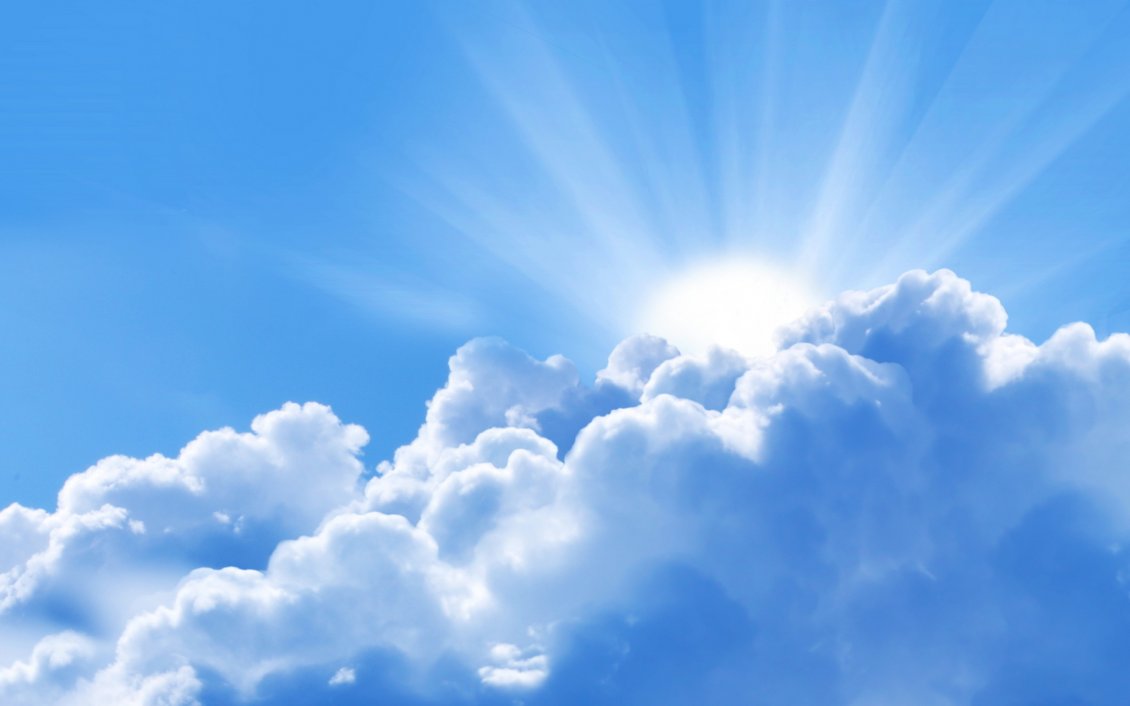 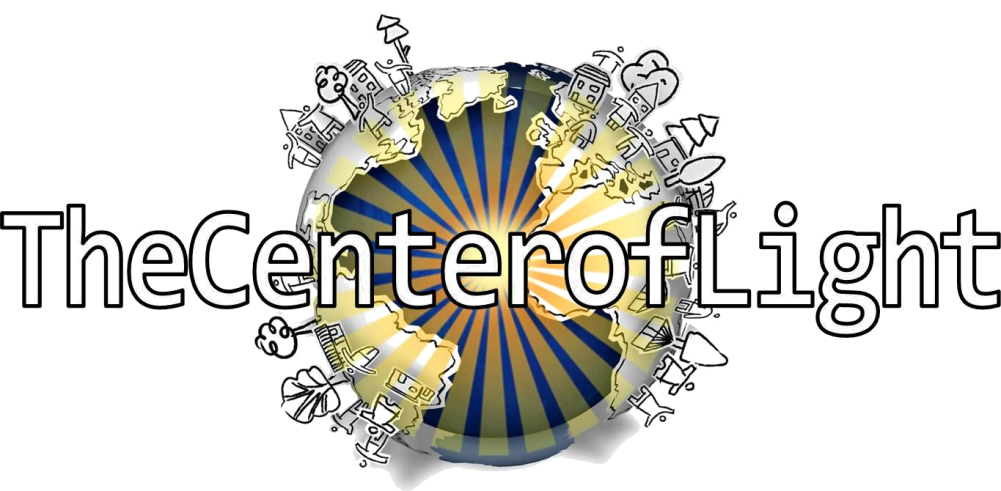 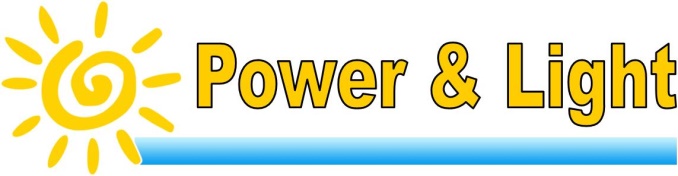 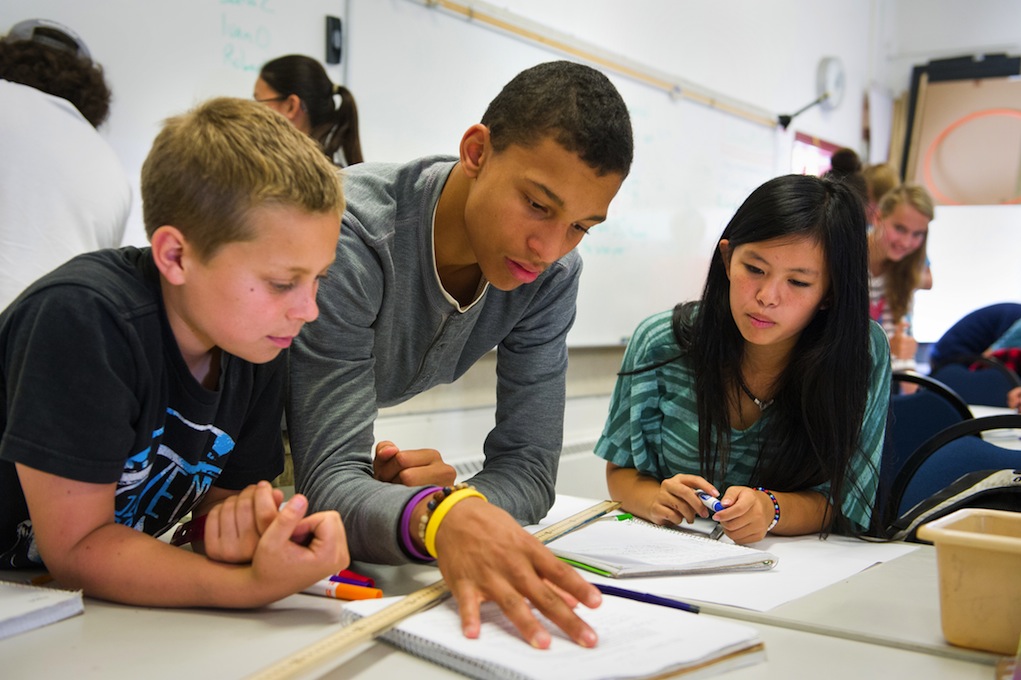 Remove
Speak
Truth
False Labels
You have dreams,     a purpose, and   a destiny   that matters
Reject
Lies
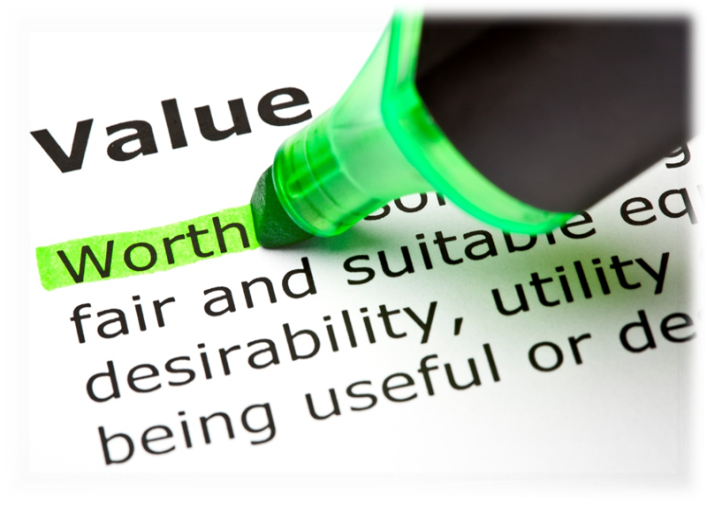 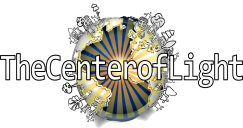 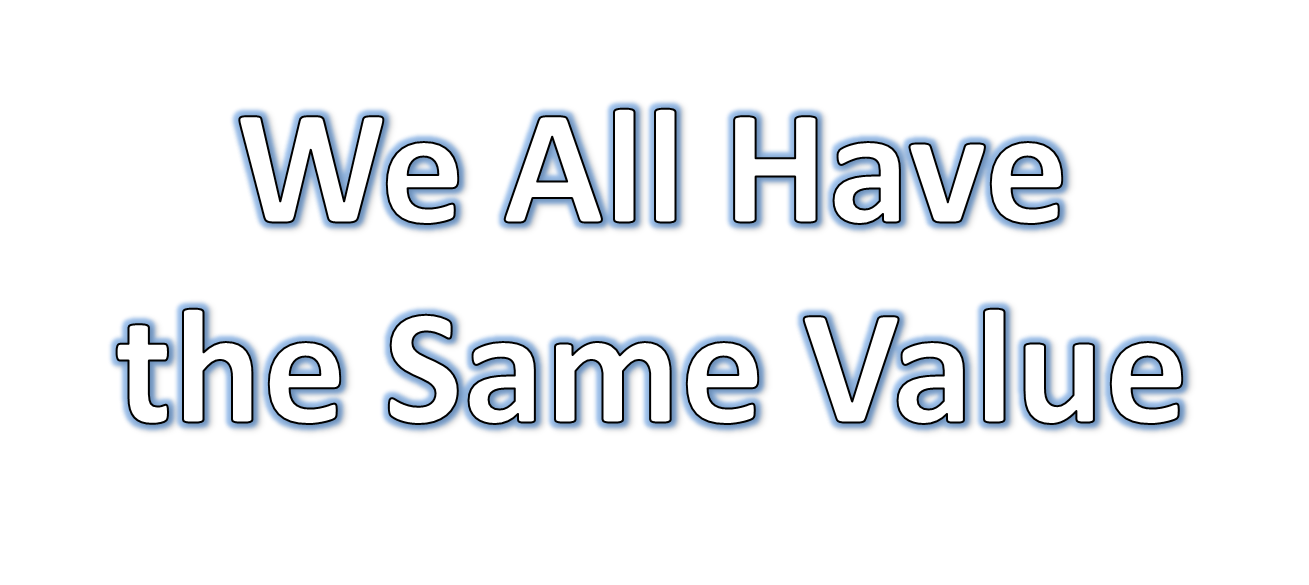 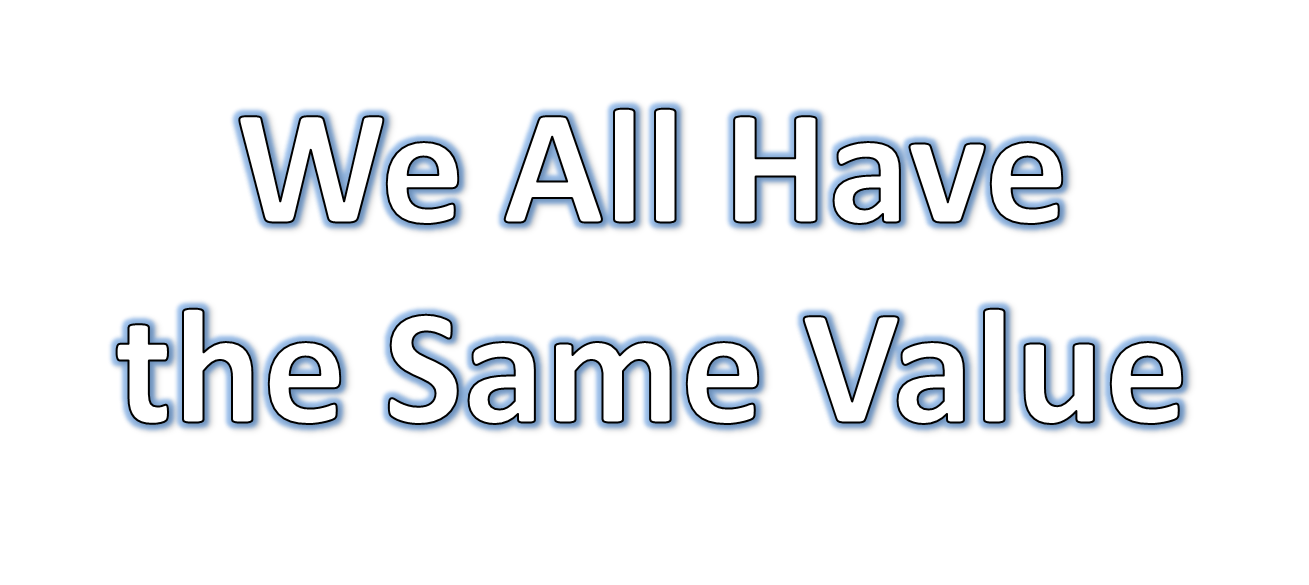 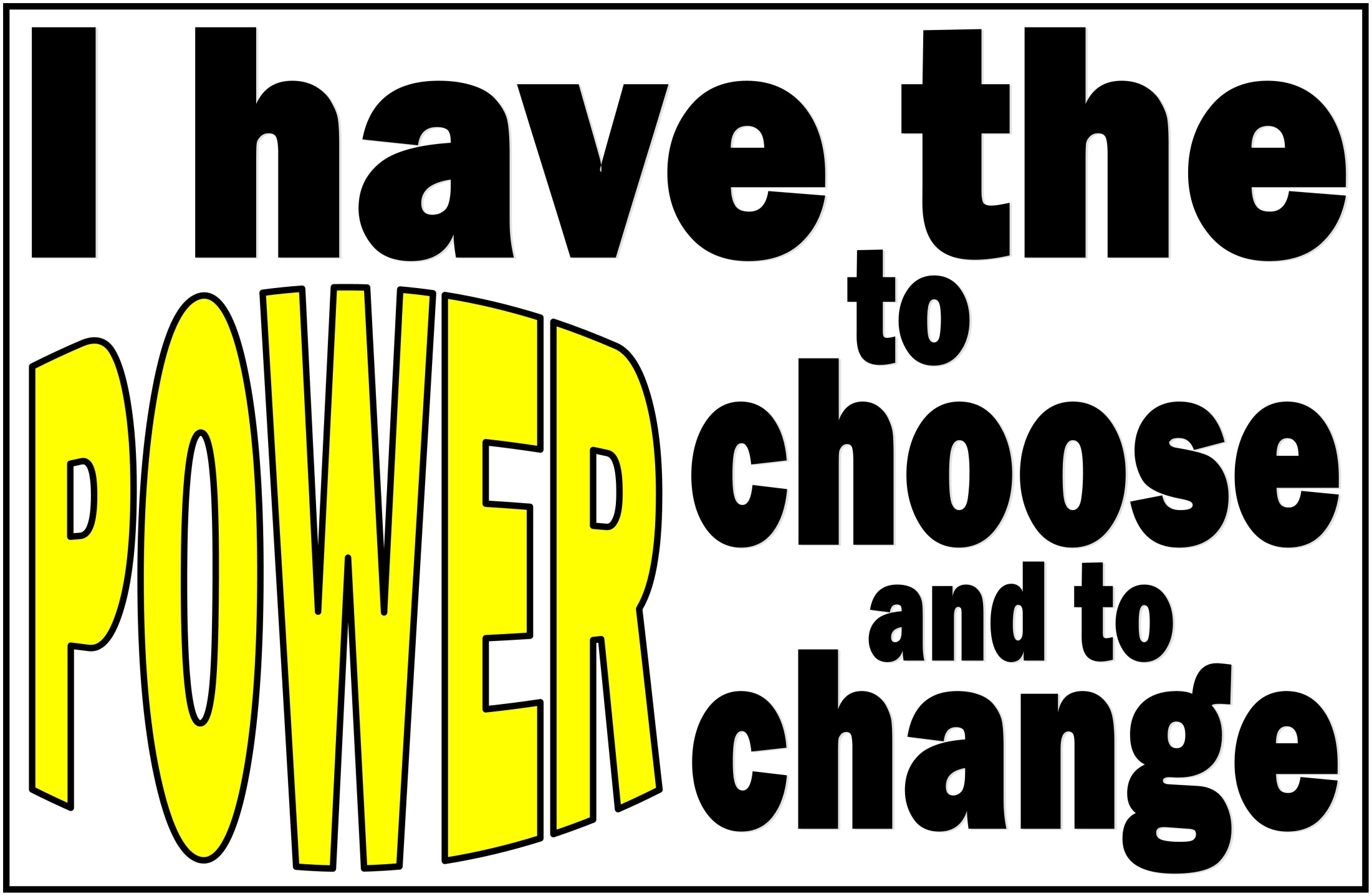 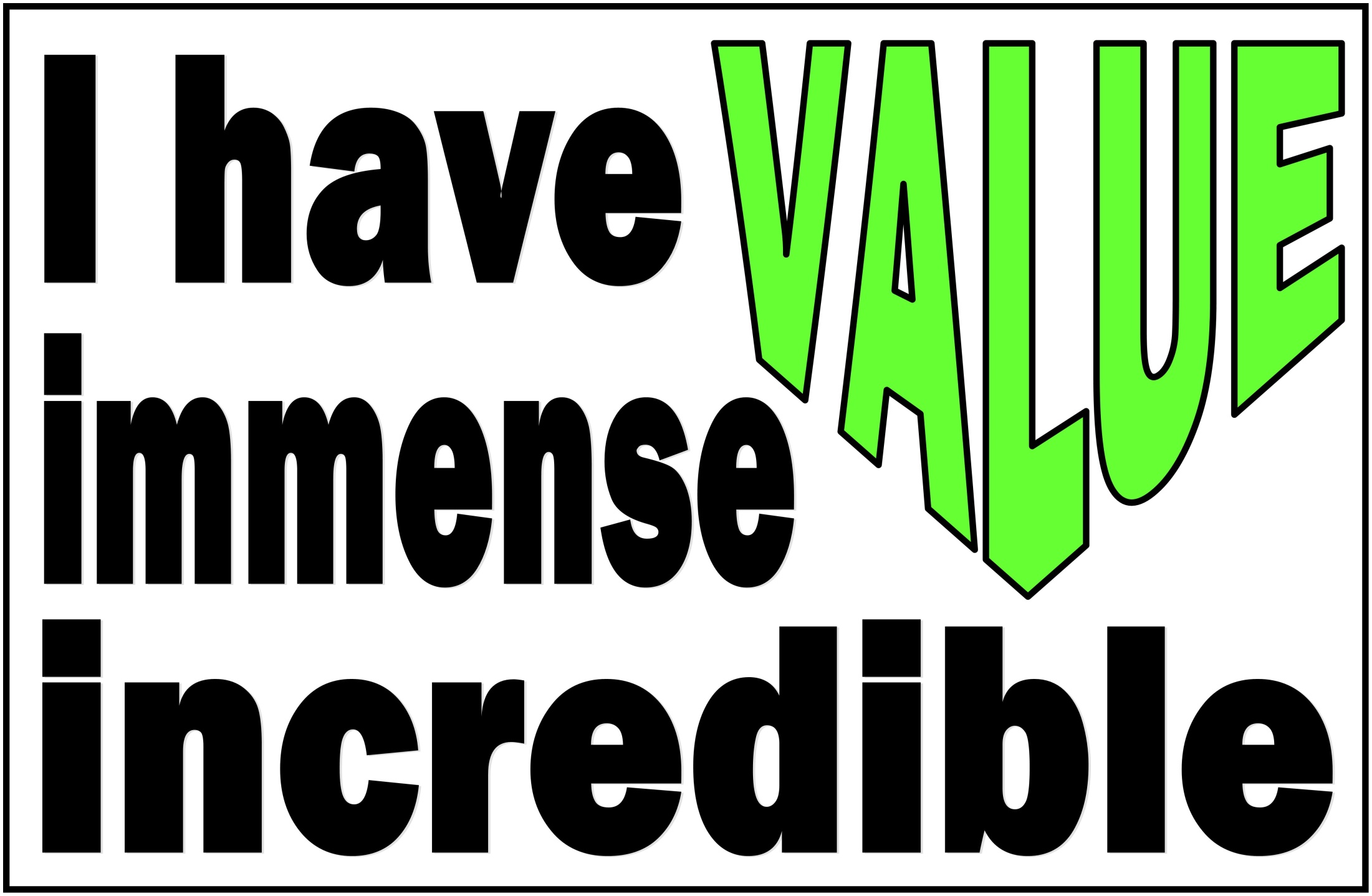 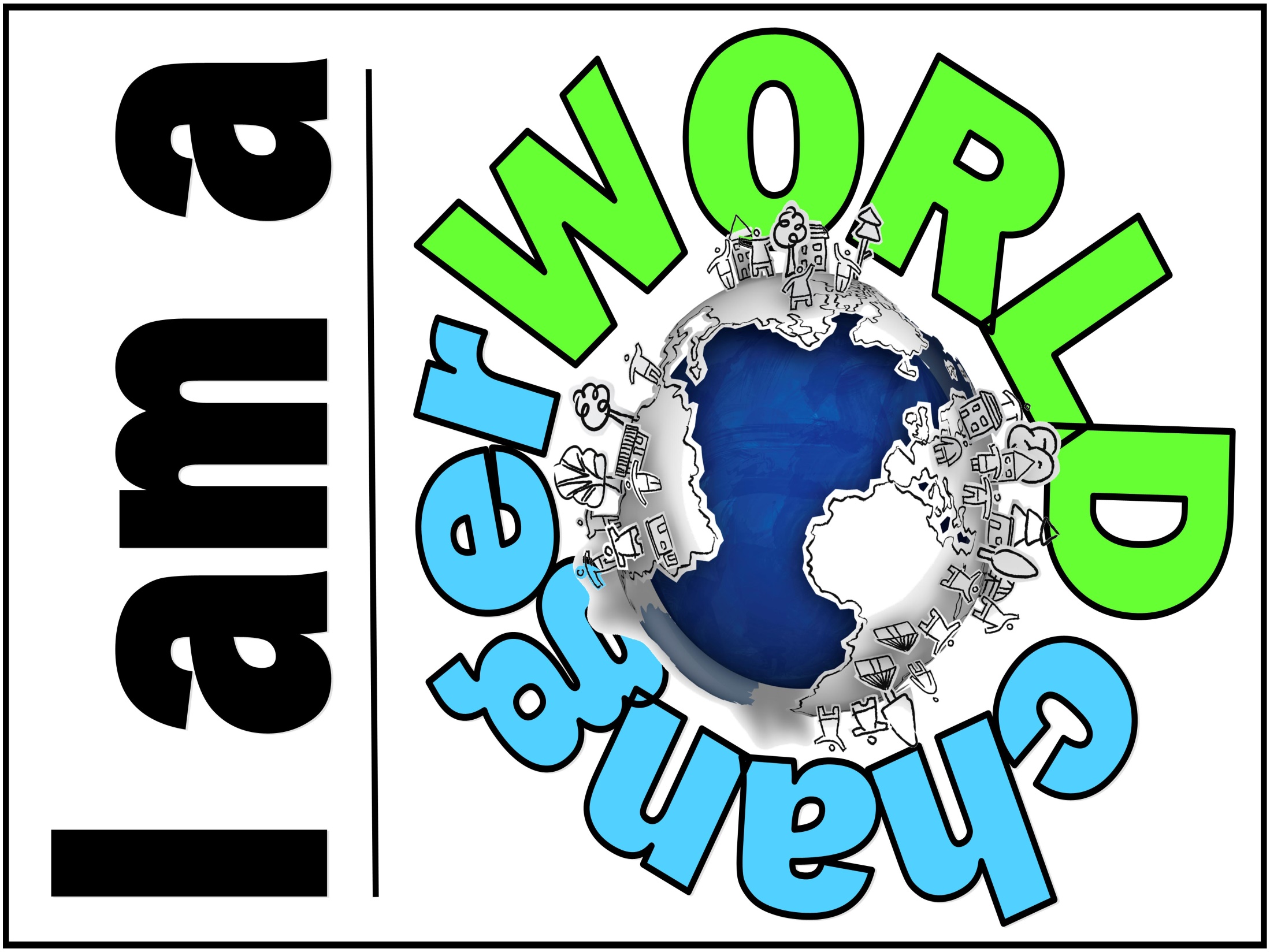 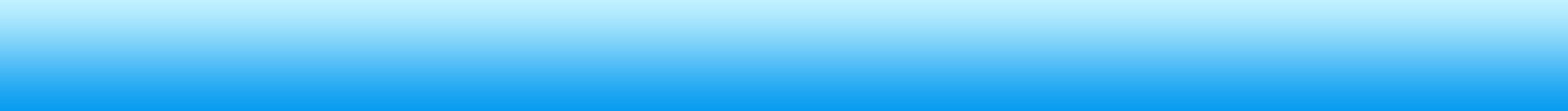 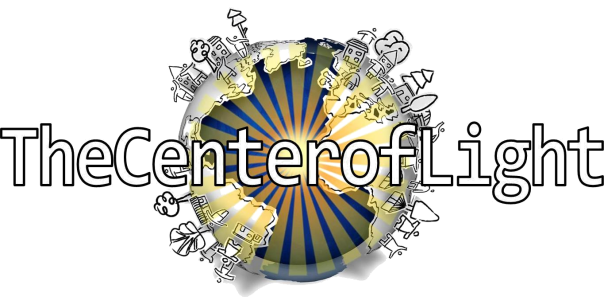 Game
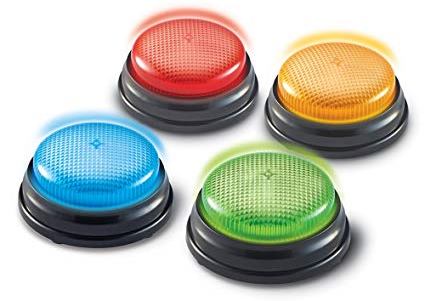 Buzzer
Review
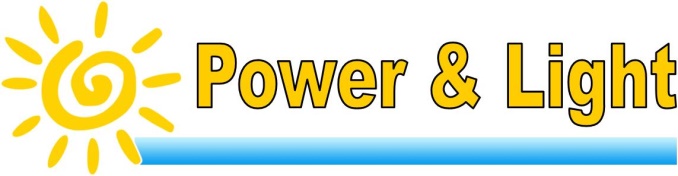 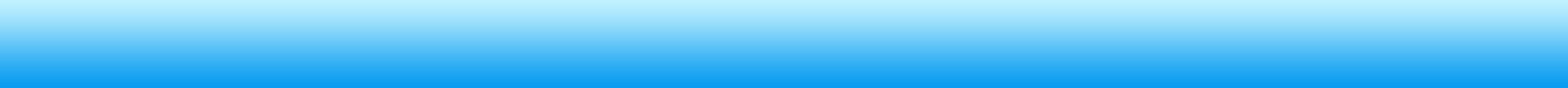 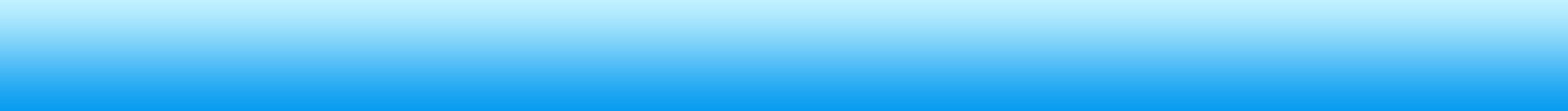 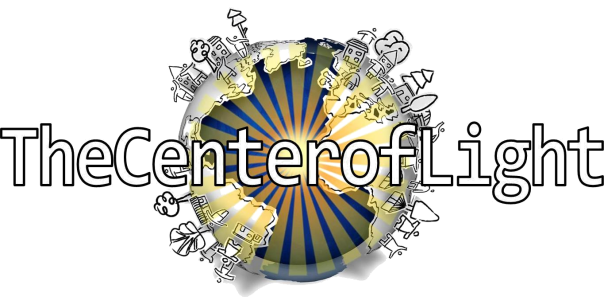 Fruit
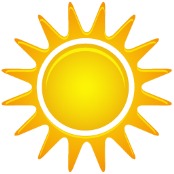 Light
darkness
Good
Bad
&
planting good seeds
good choices
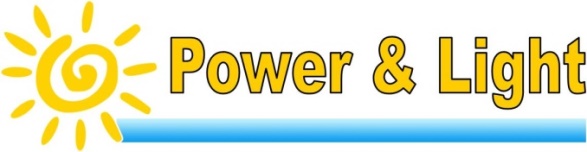 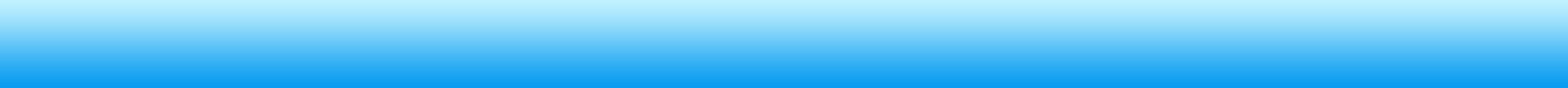 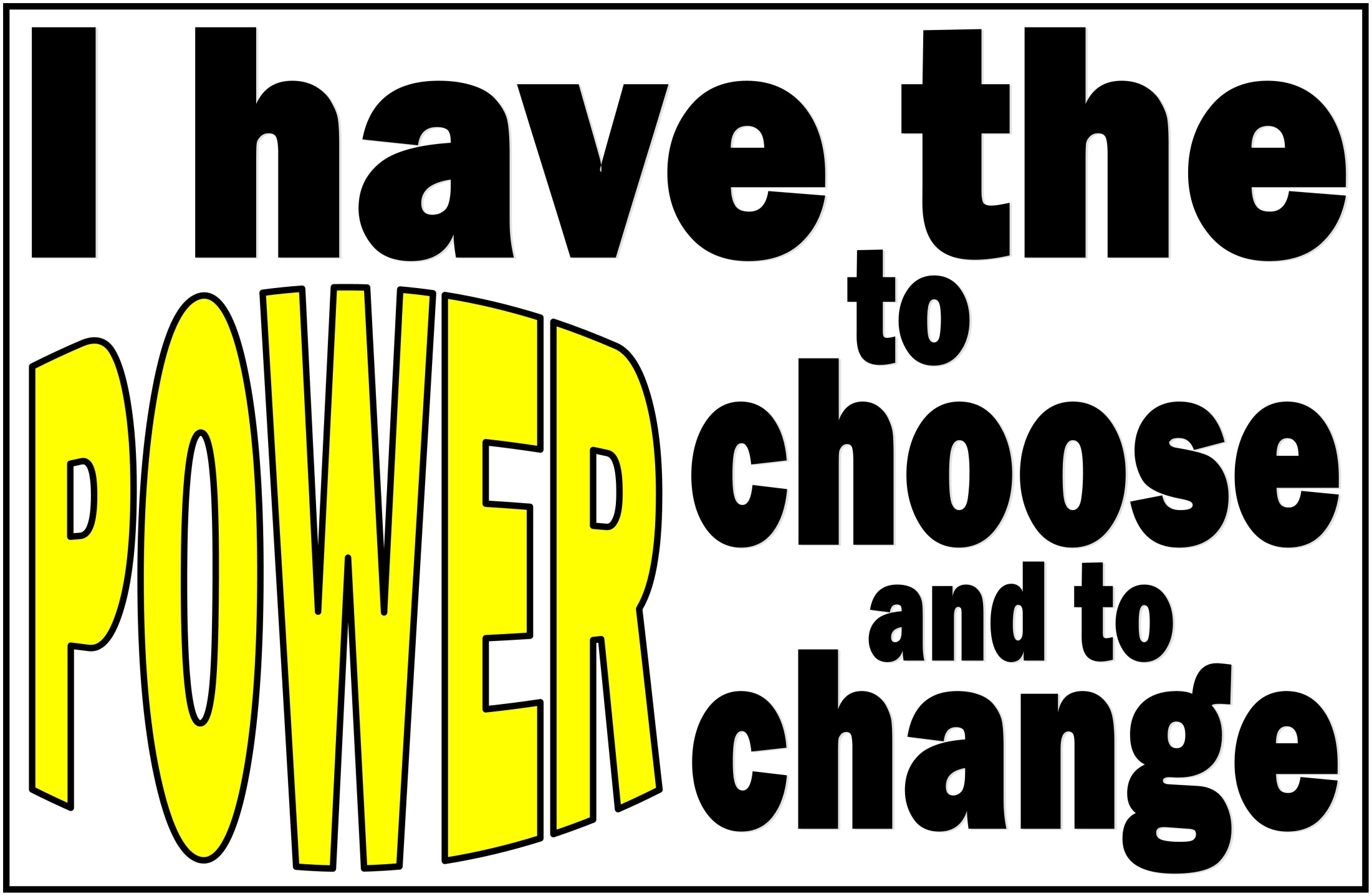 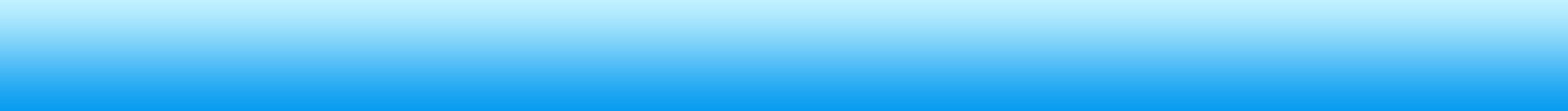 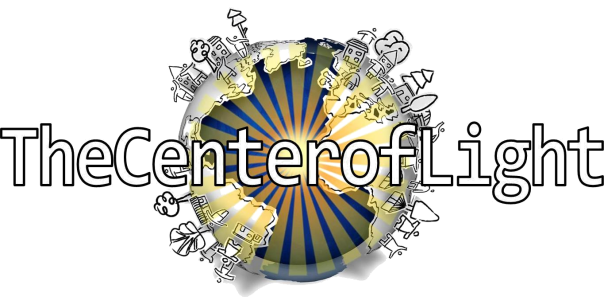 Splat Game
True
False
&
Light
Darkness
&
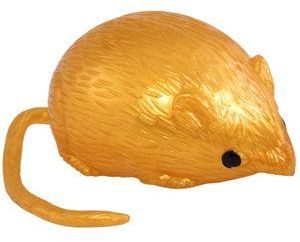 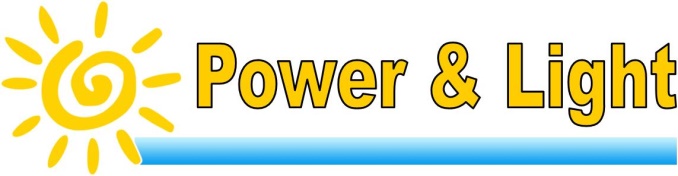 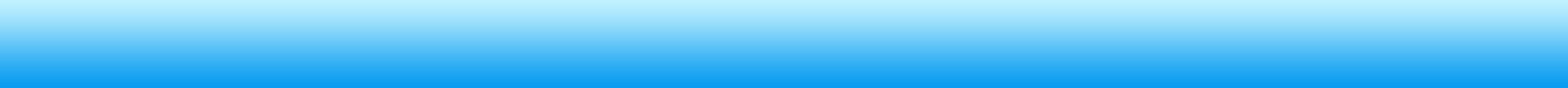 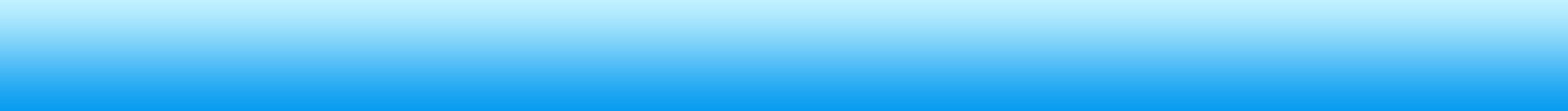 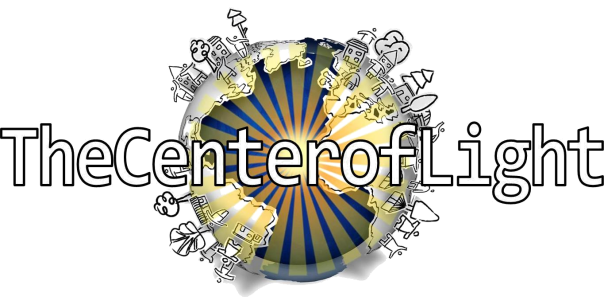 True Value
Our TRUE VALUE never changes!
Sense of Value
What I feel about myself.

What I think about myself.

What I believe to be true about myself.
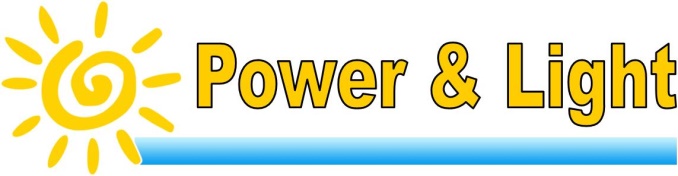 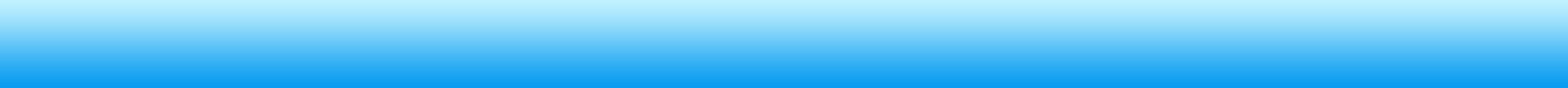 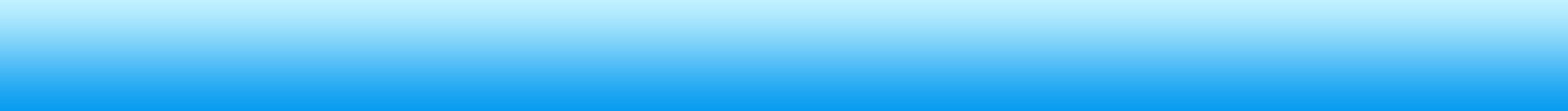 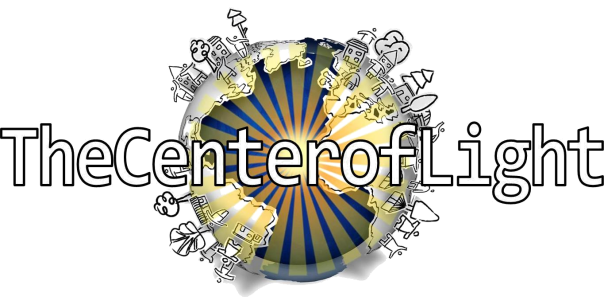 We All Have the Same Value
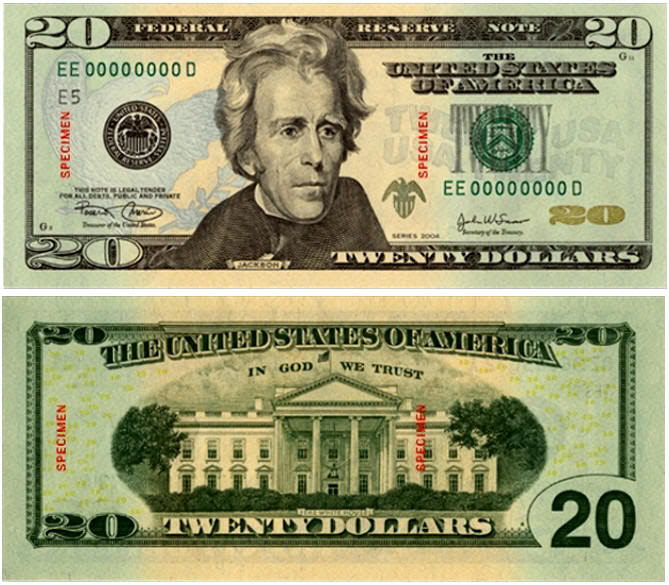 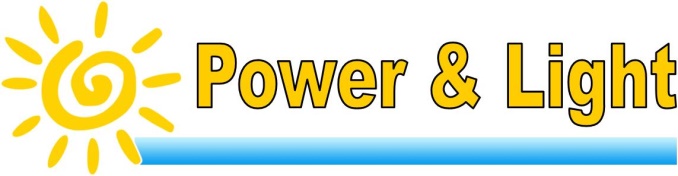 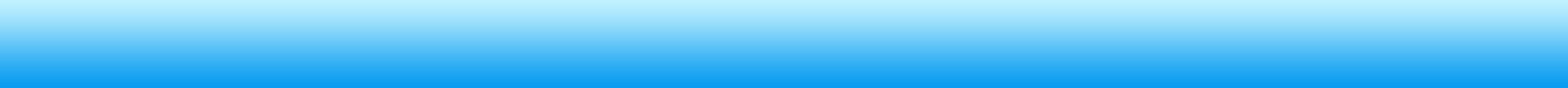 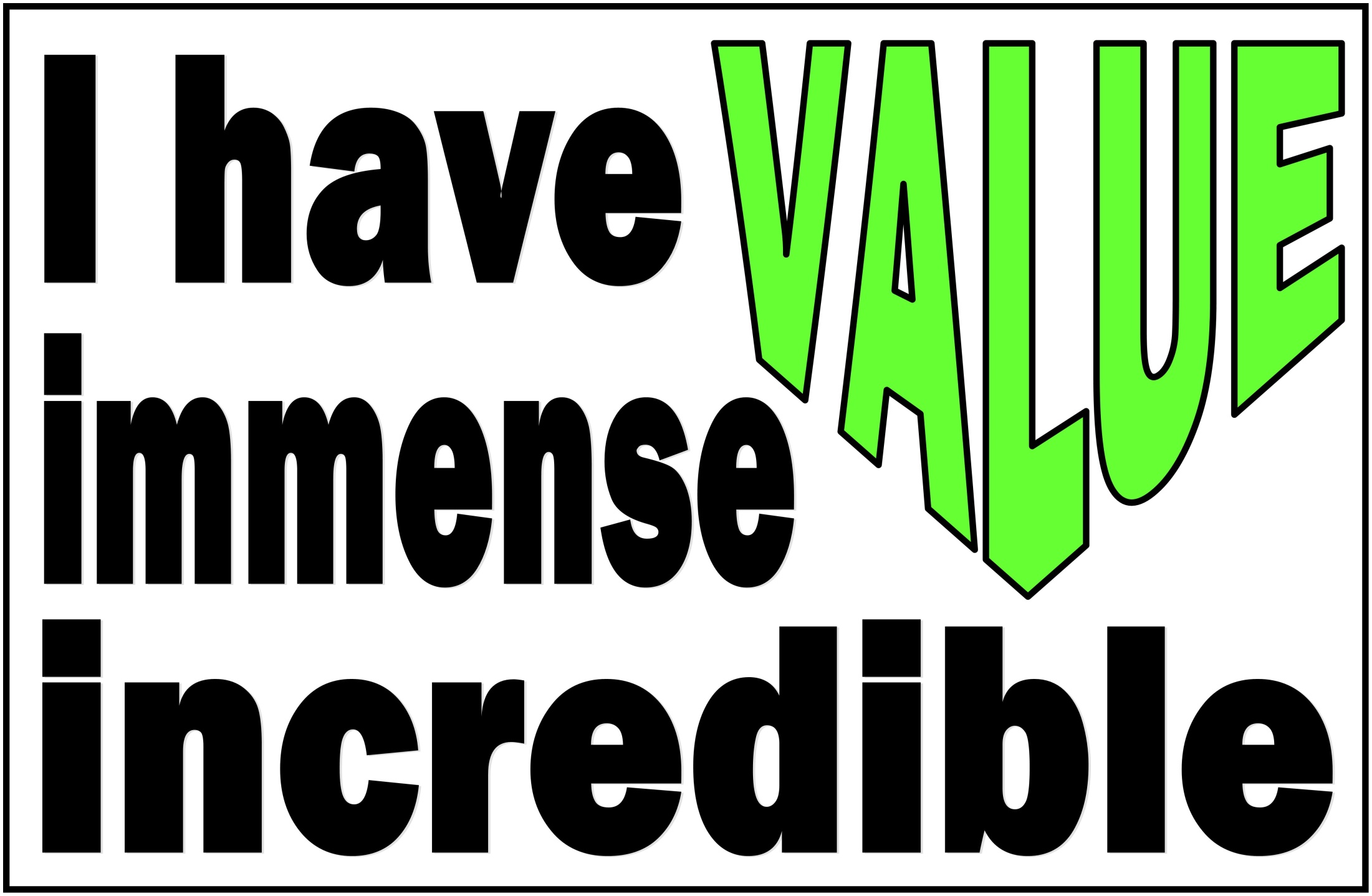 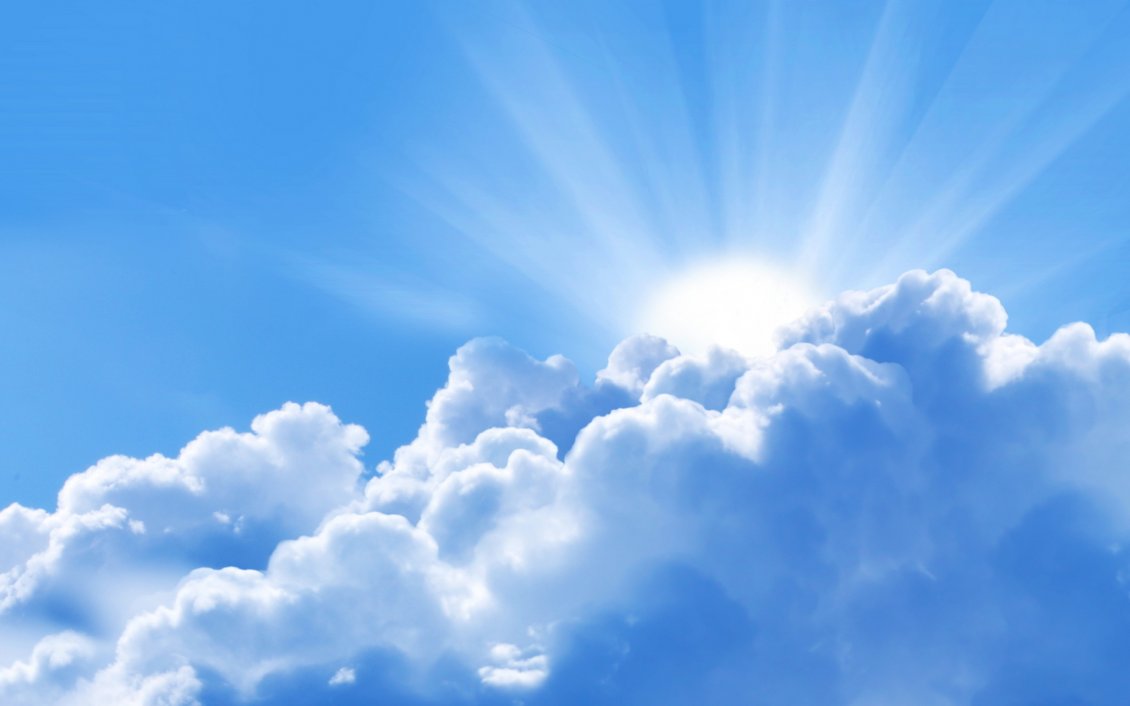 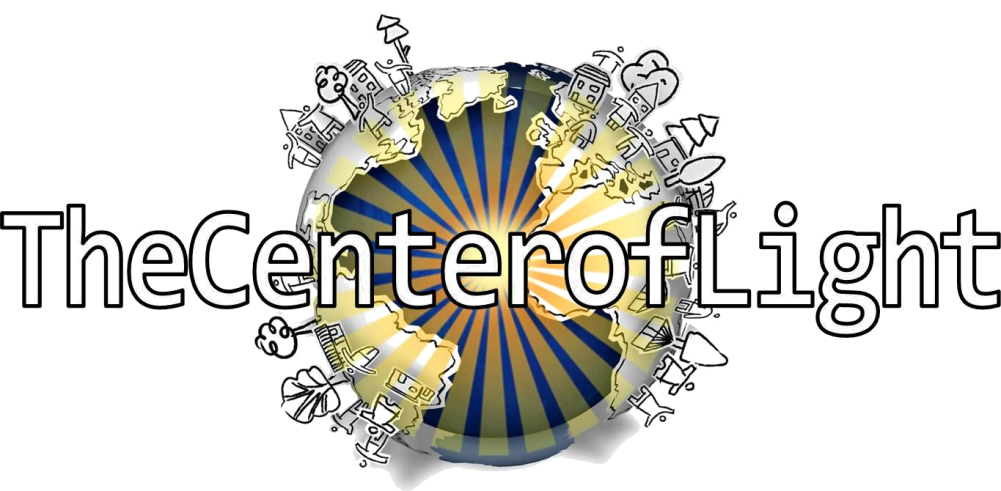 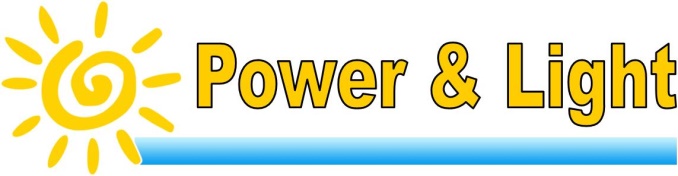 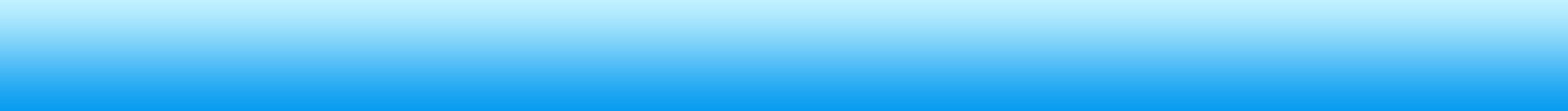 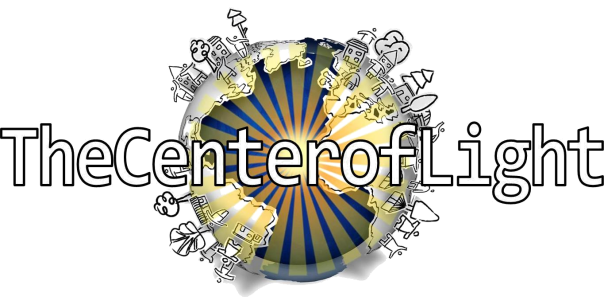 Game
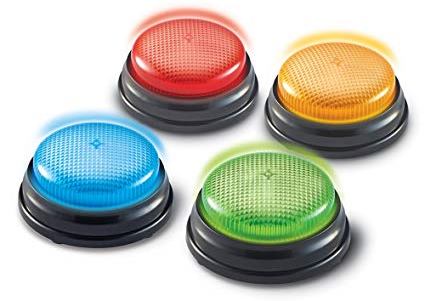 Buzzer
Review
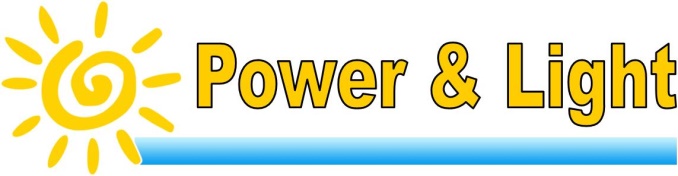 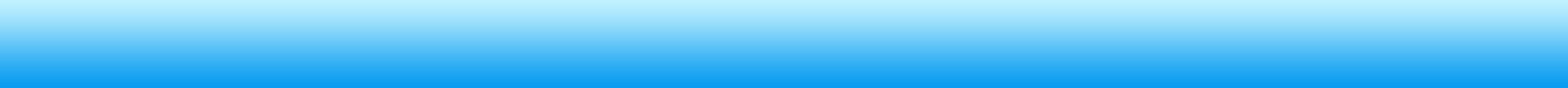 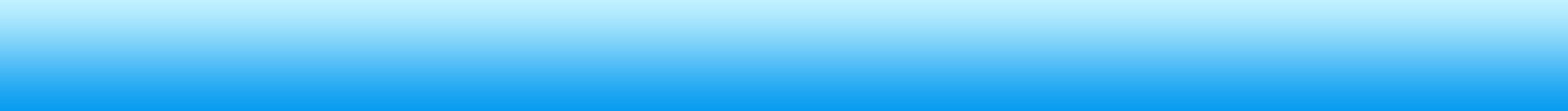 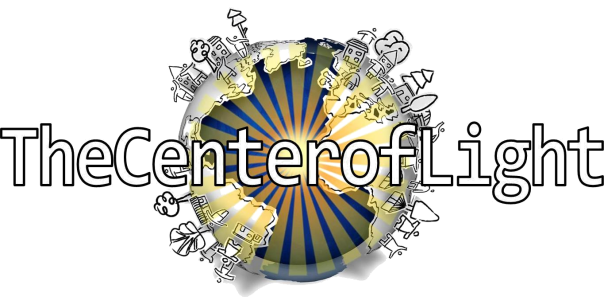 Cyber-bullying gone too far
What was Ryan’s true value, false labels, and sense of value?
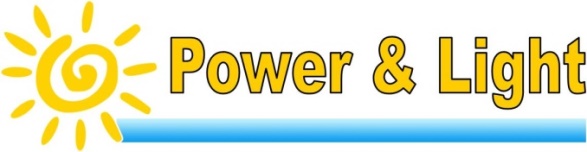 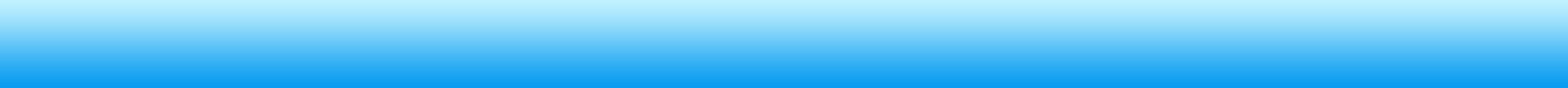 P&L#1-2
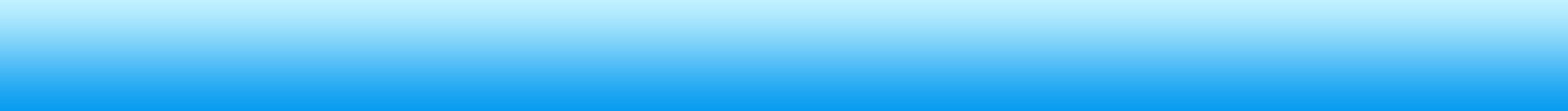 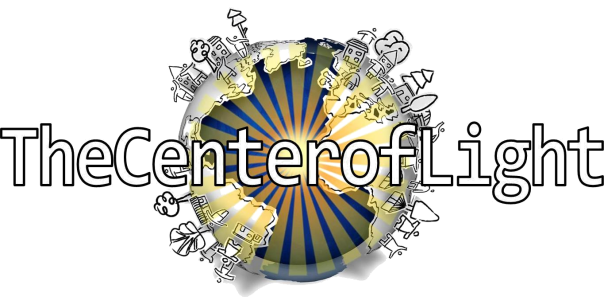 What happened when one student chose to bring Light to his school? 
“The Doorman”
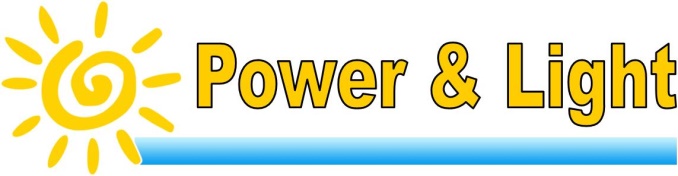 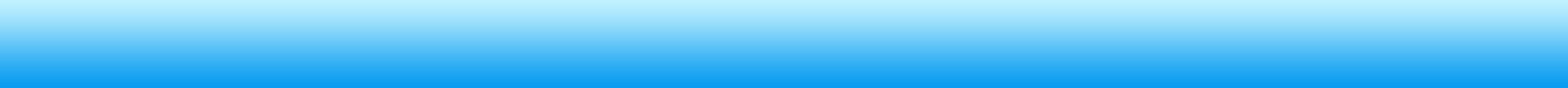 P&L#3-4
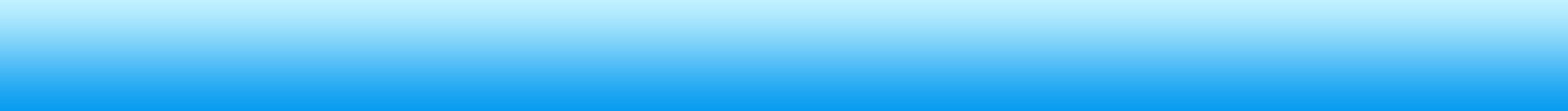 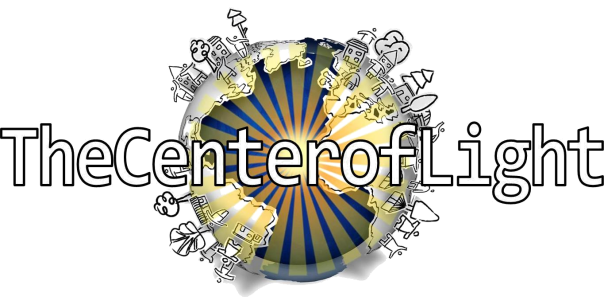 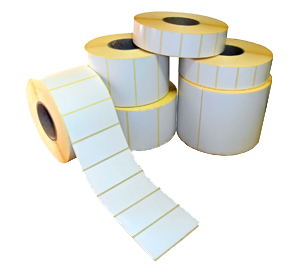 Removing
False Labels
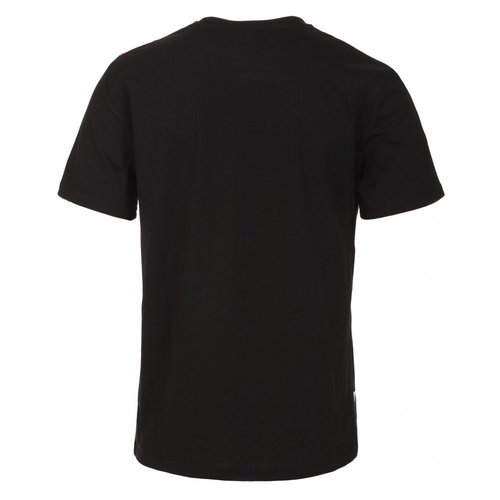 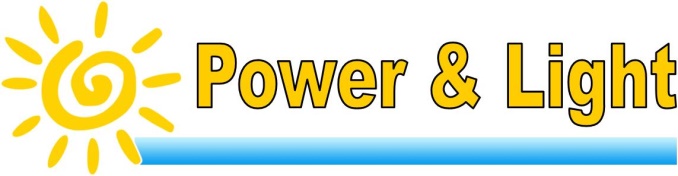 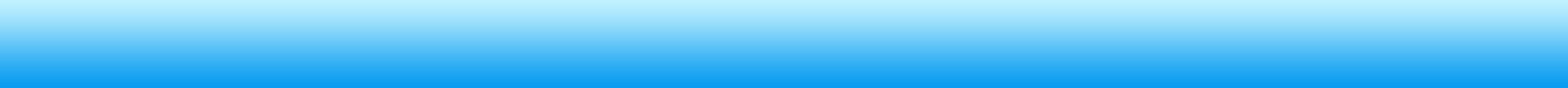 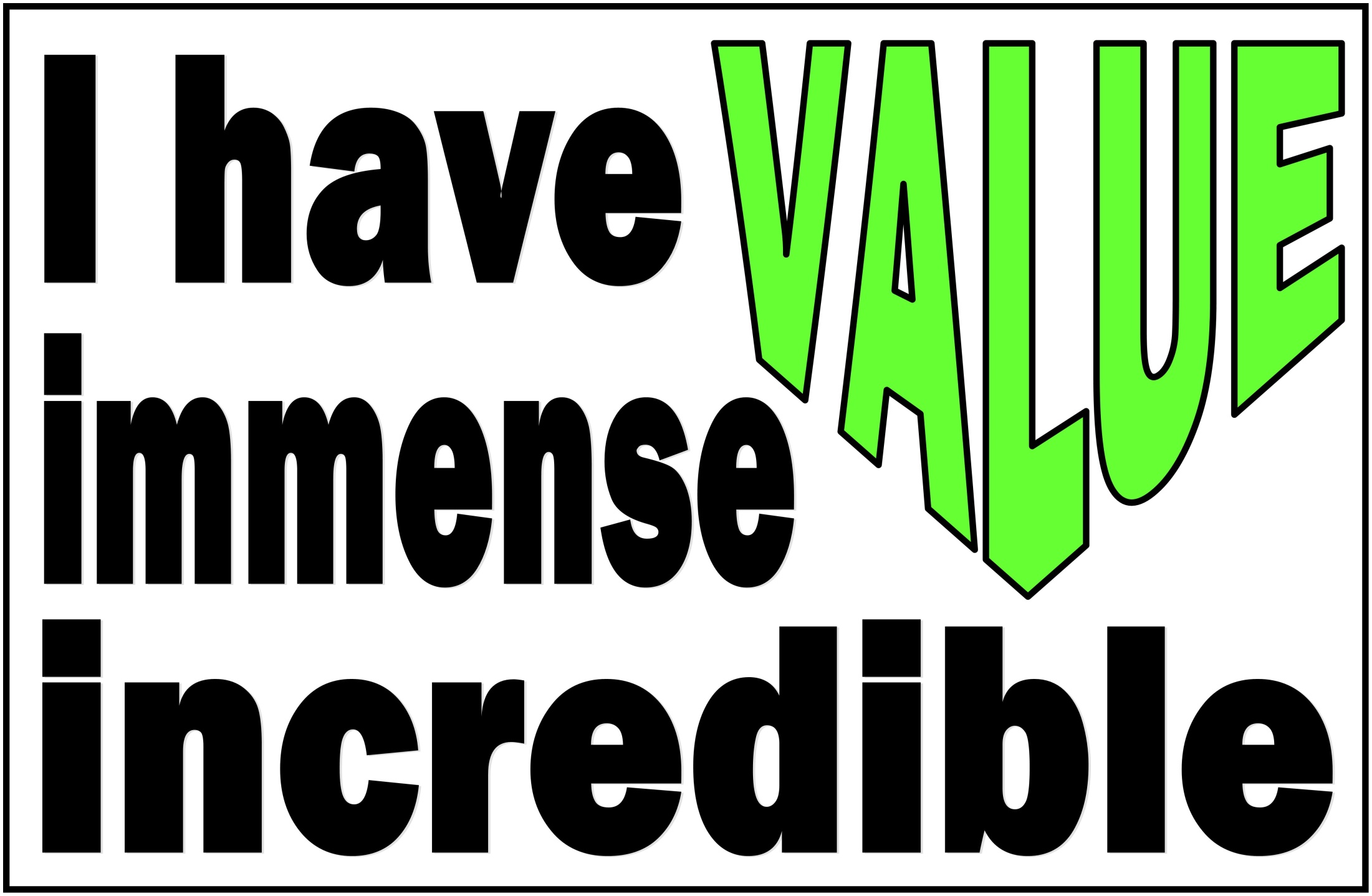 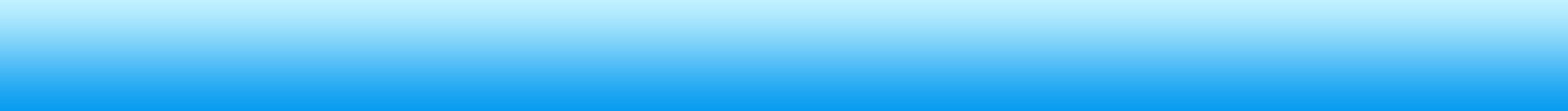 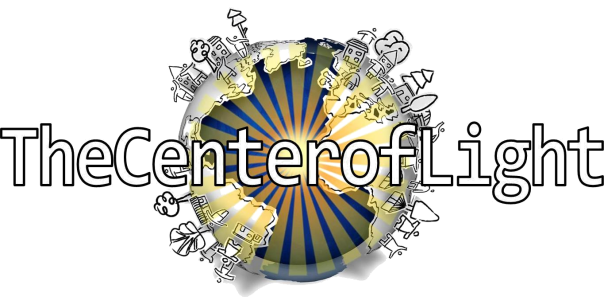 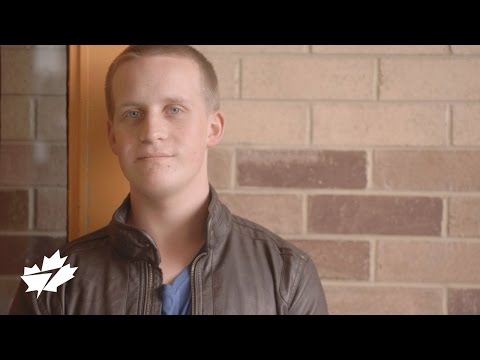 The Doorman: 
What students said about impact on their school.
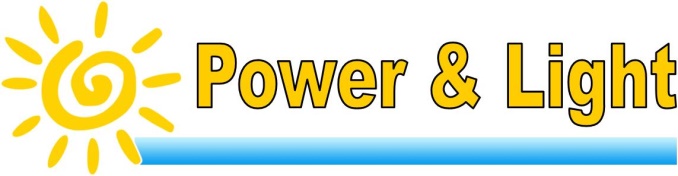 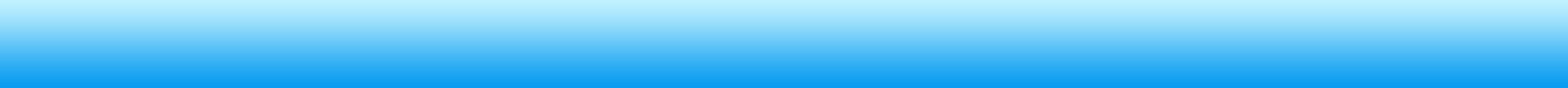 P&L#1-2
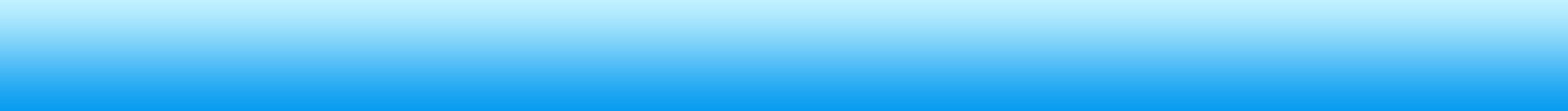 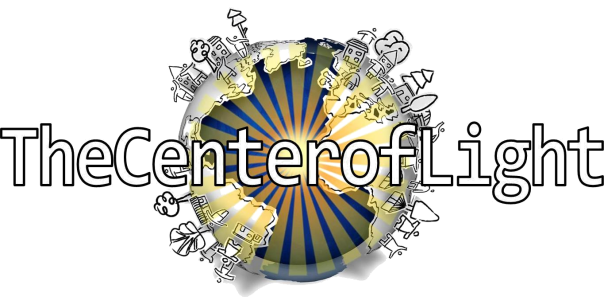 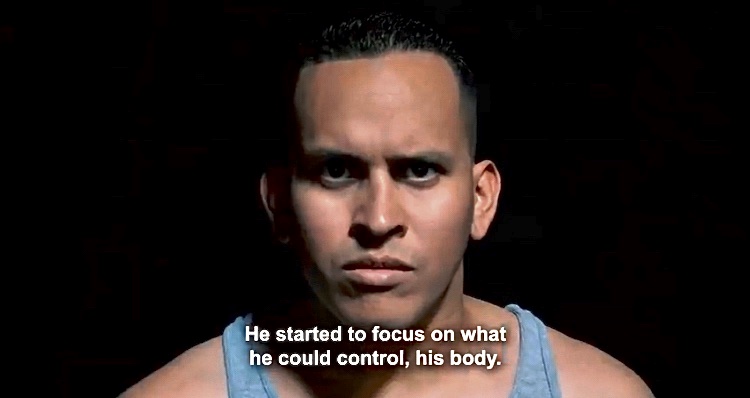 He was a broken and rejected athlete until: Regardless of what we achieve in life, we have to keep striving for our dreams and destiny.
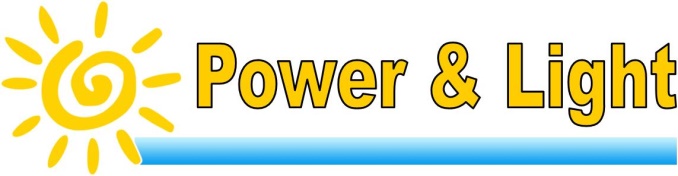 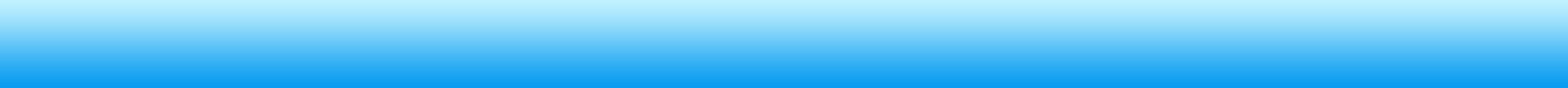 P&L#3-4
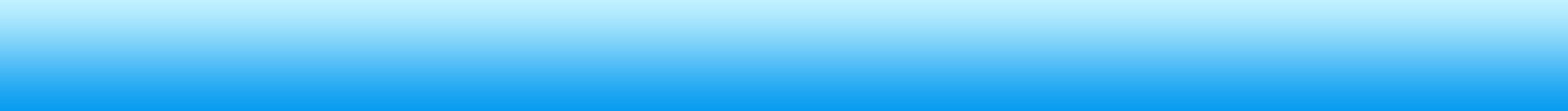 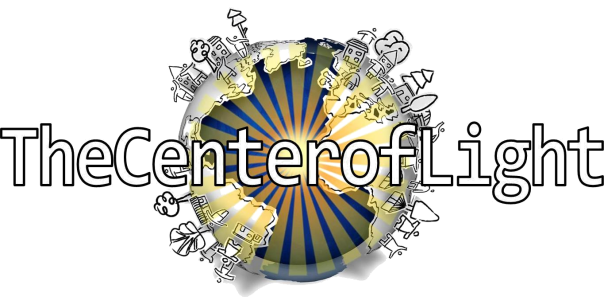 Speaking Truth:
Value Seat
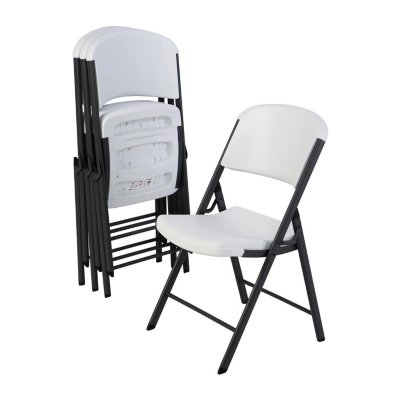 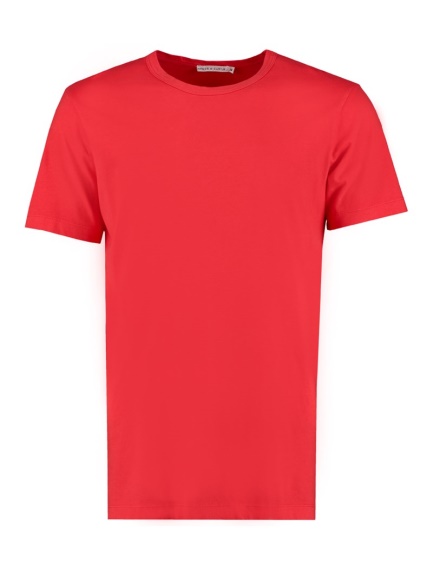 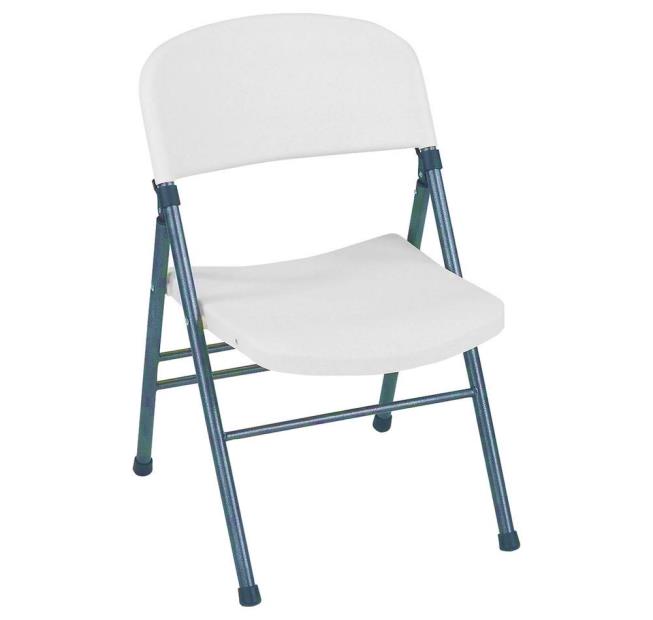 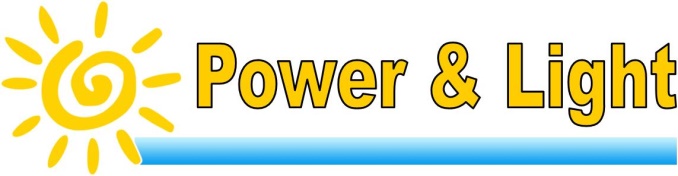 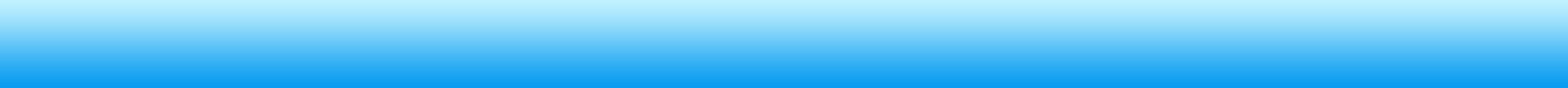 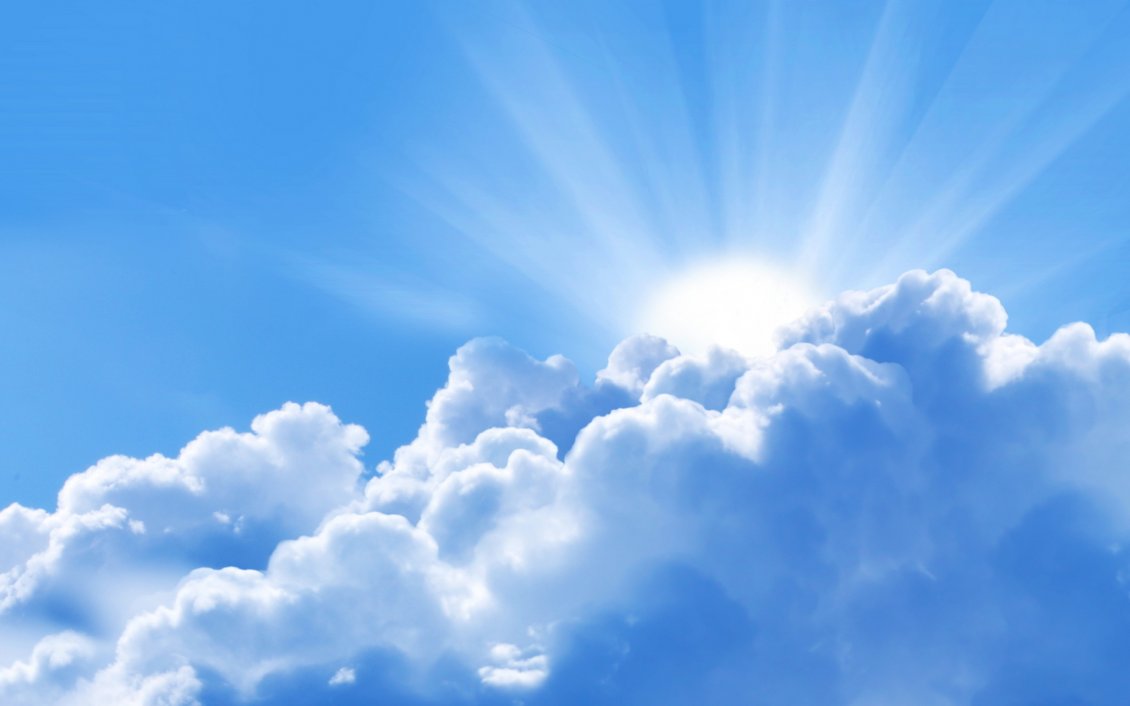 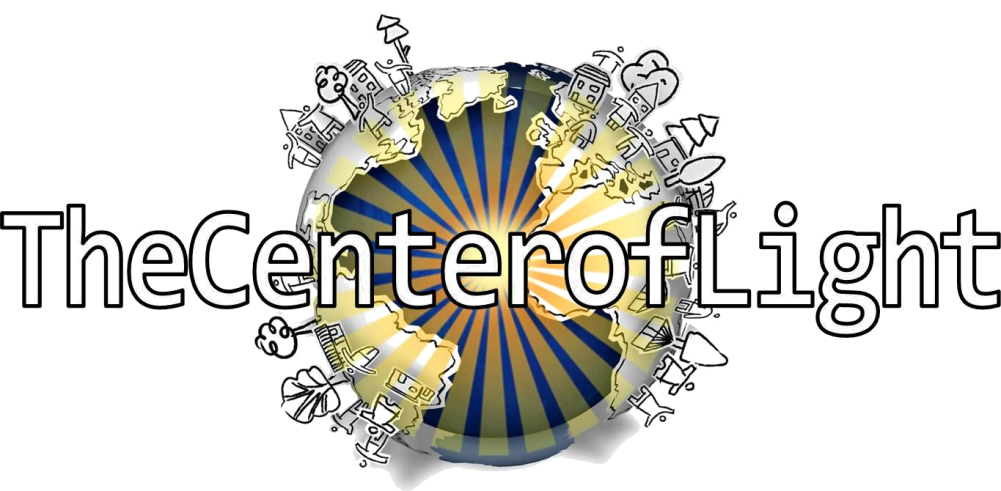 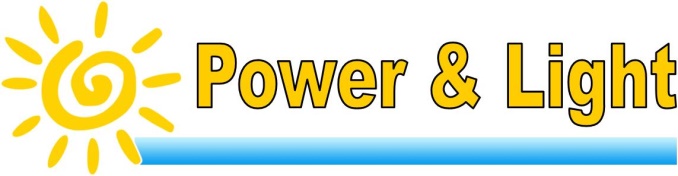 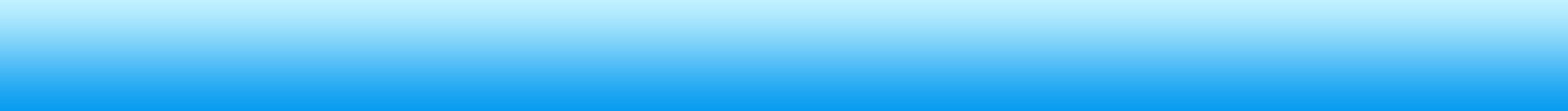 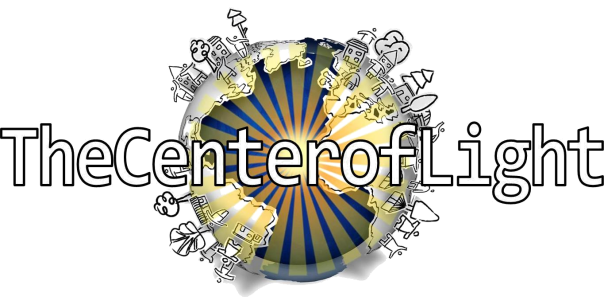 Game
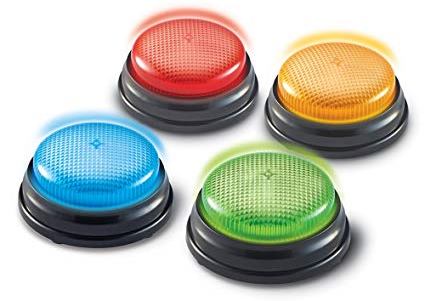 Buzzer
Review
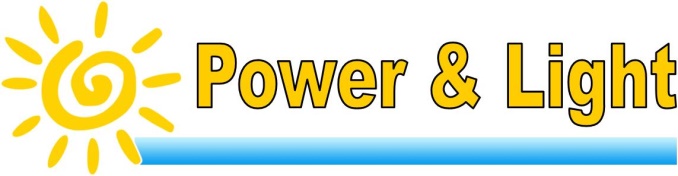 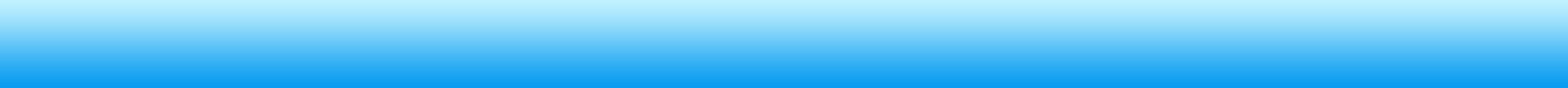 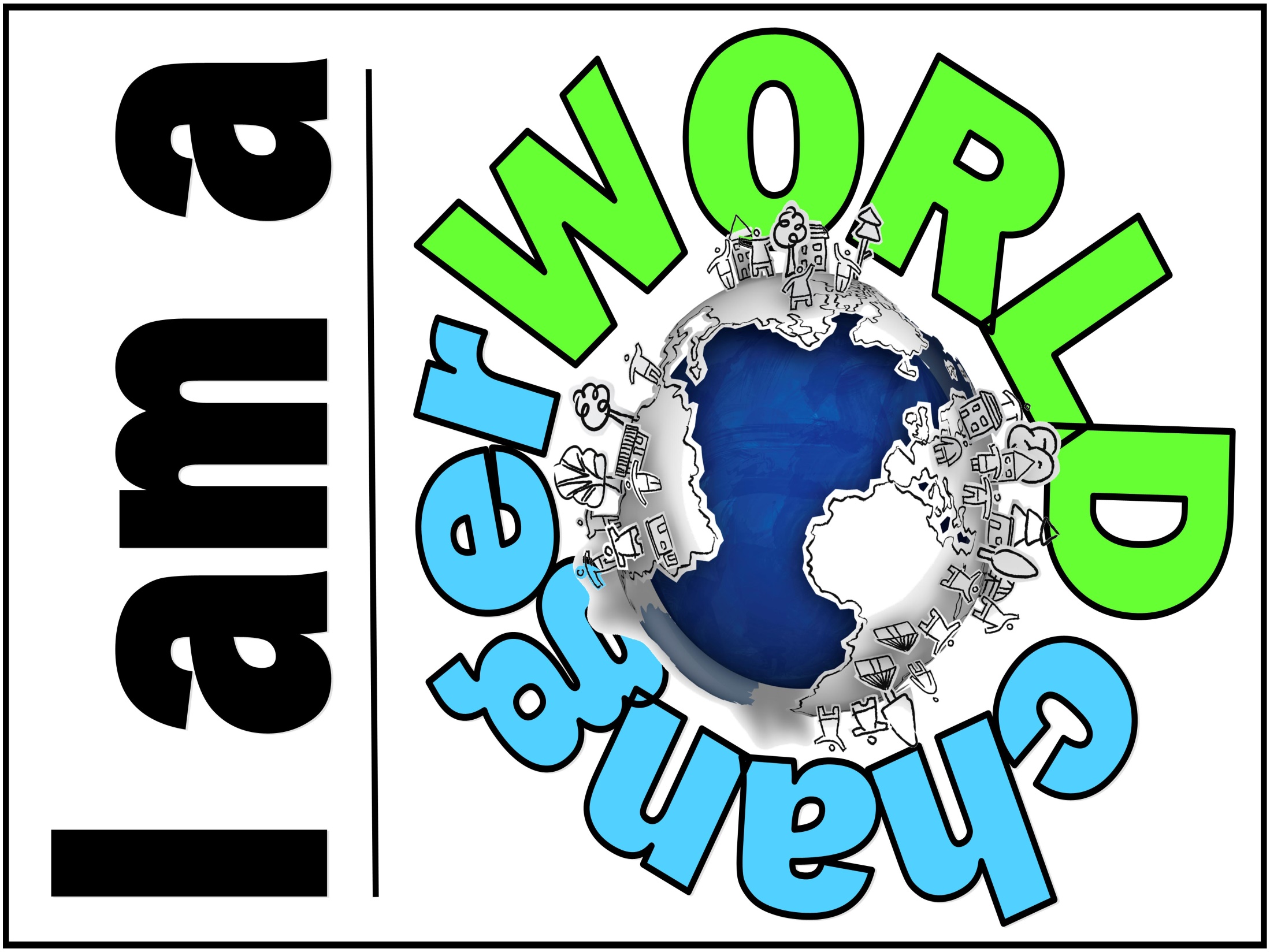 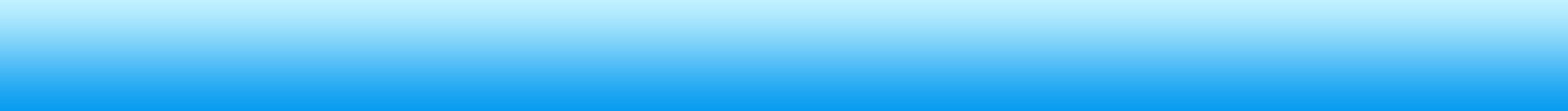 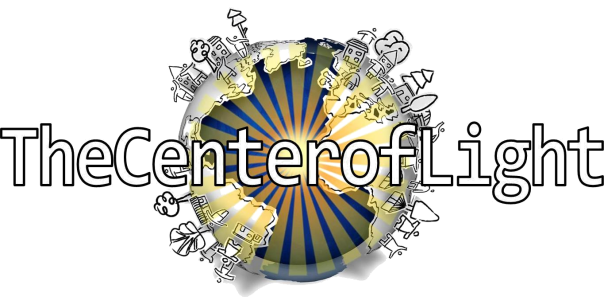 You Have a Purpose:
Dreams & Destiny
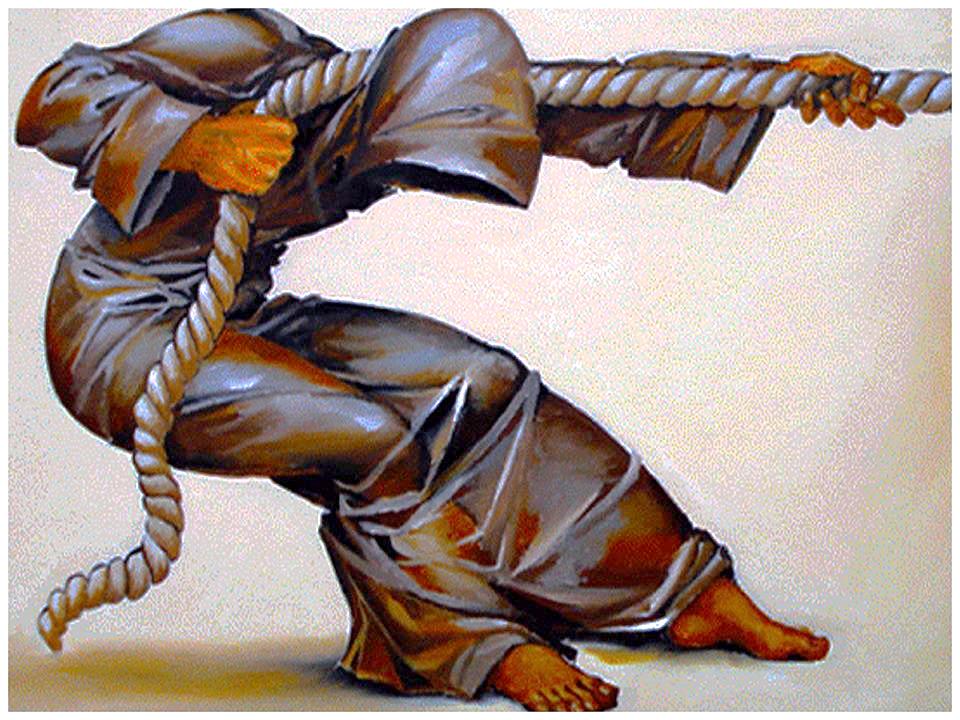 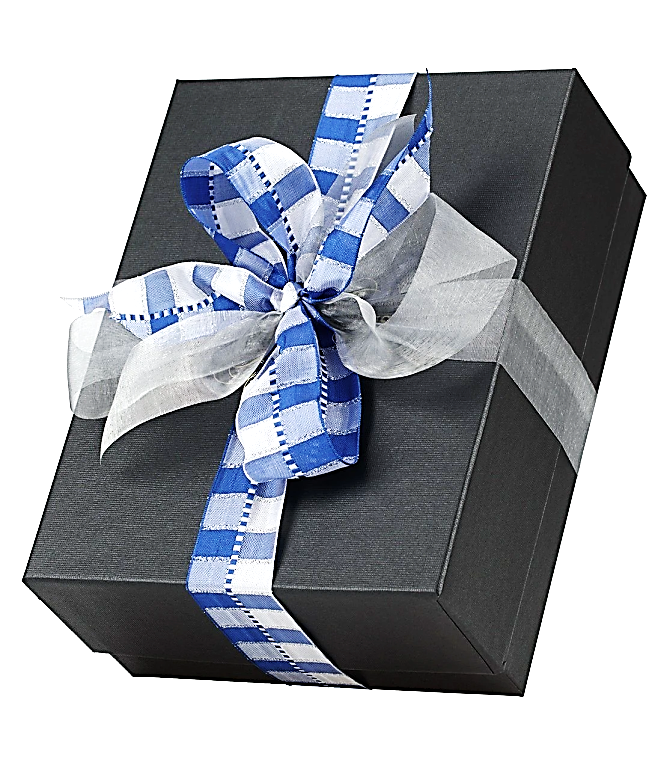 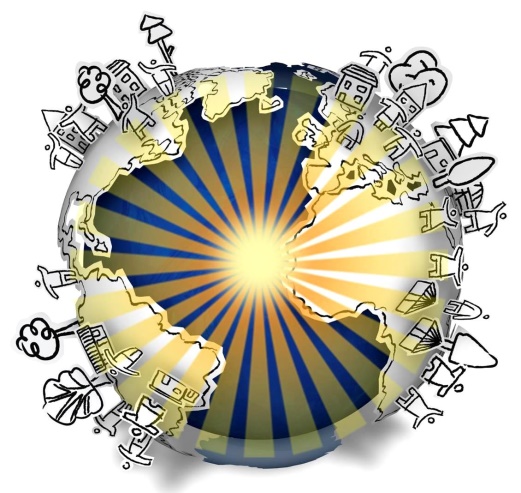 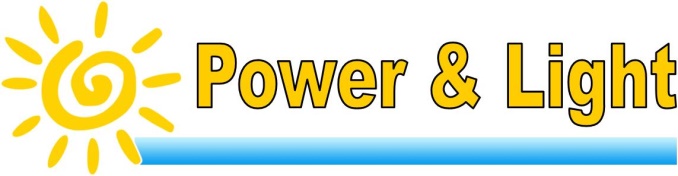 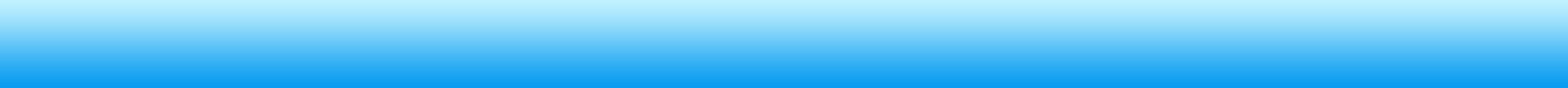 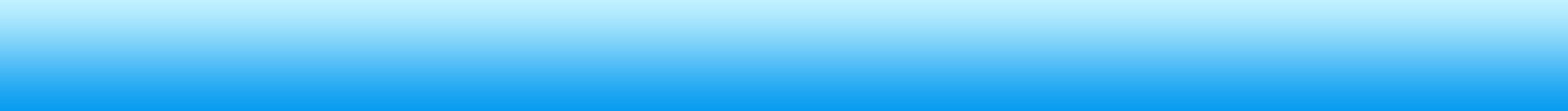 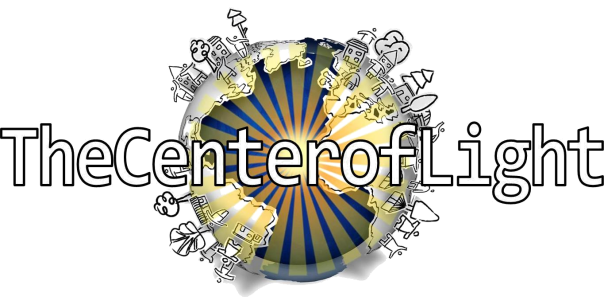 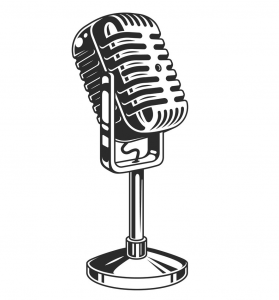 Open MicStudents & Staff
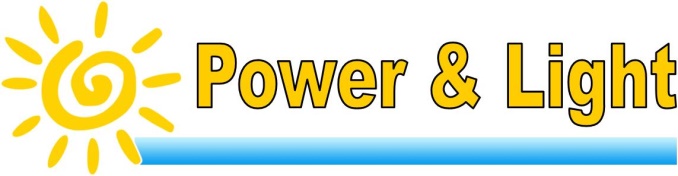 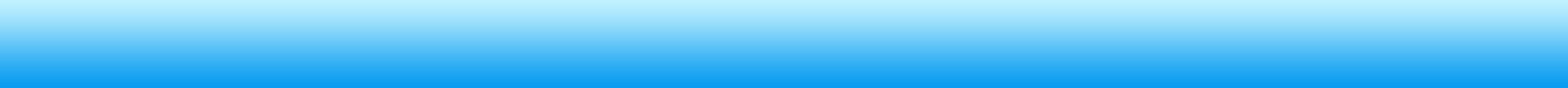 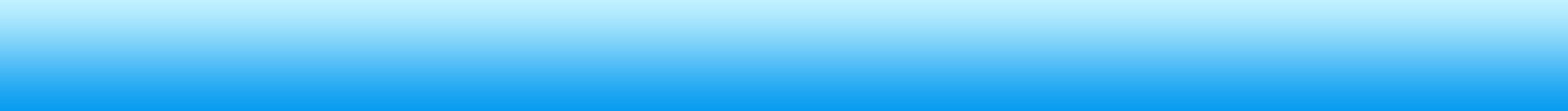 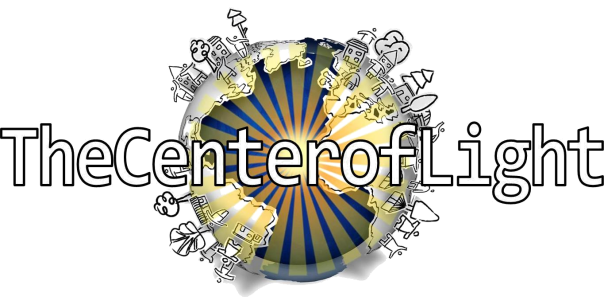 Ways to Bring Light
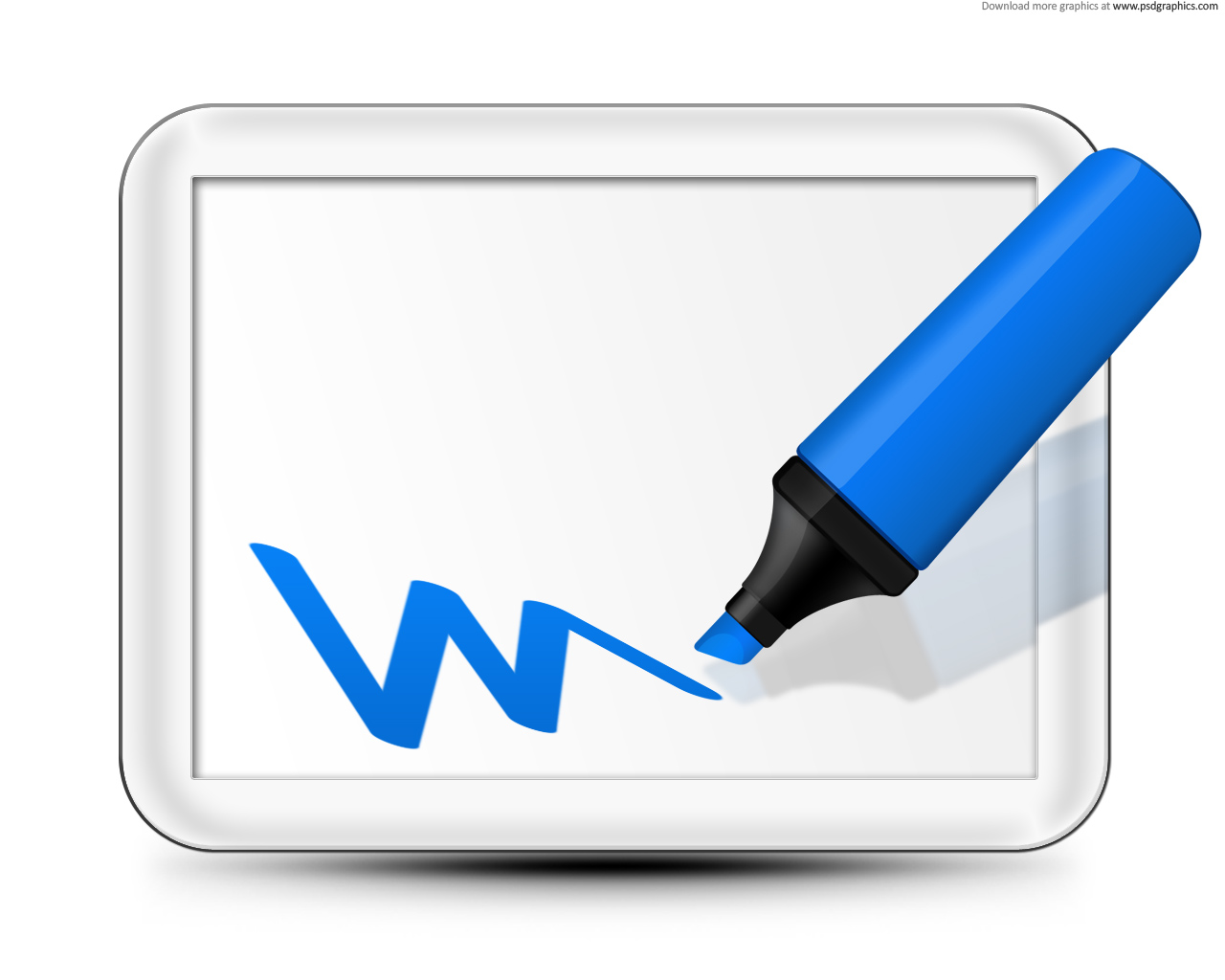 DNS Goal-setting:
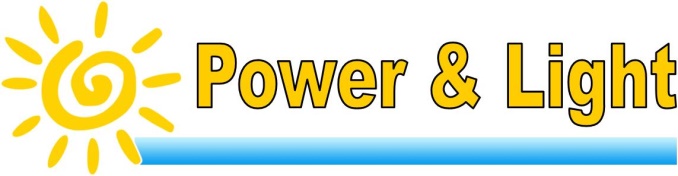 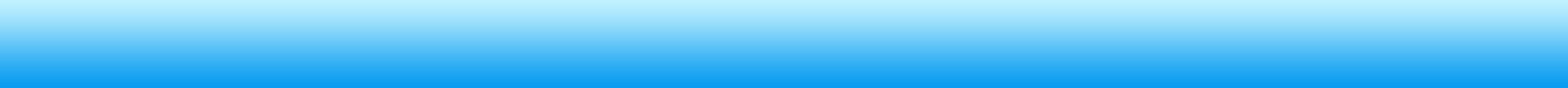 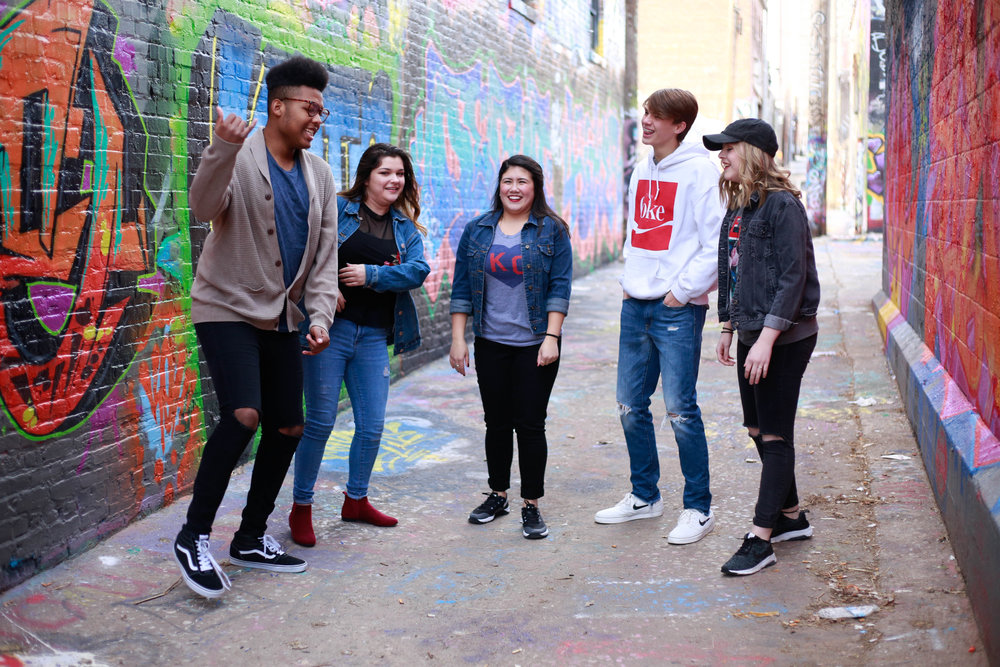 I  have  the
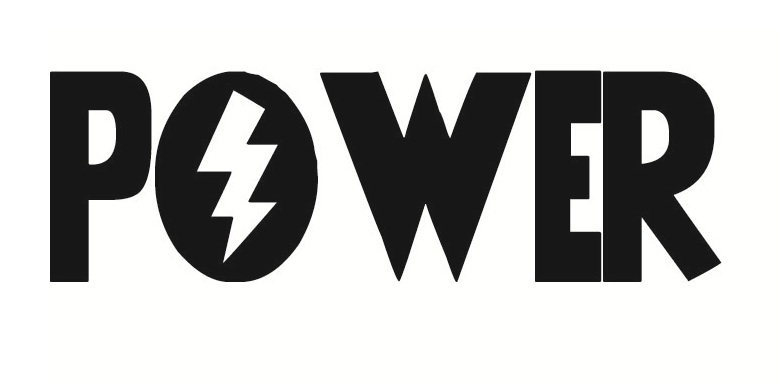 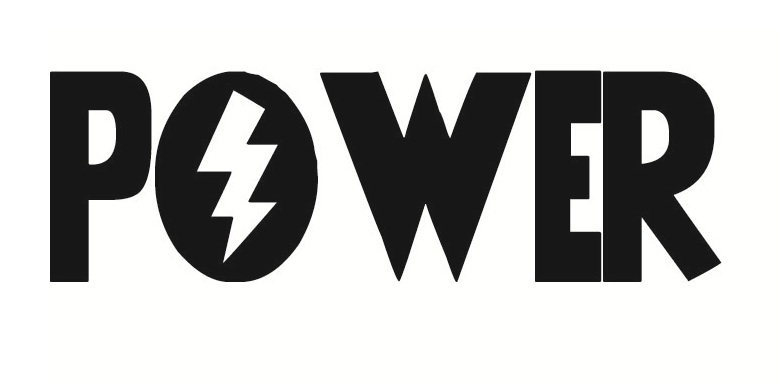 To  choose  and
To  change
Ways to bring Light to your school:1.2.3.4.
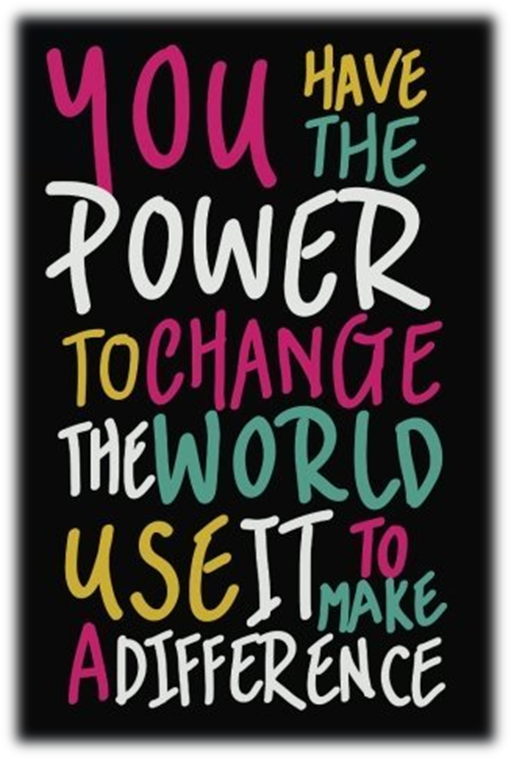 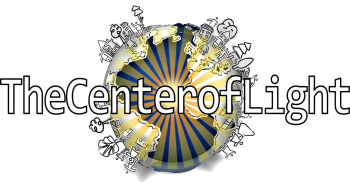 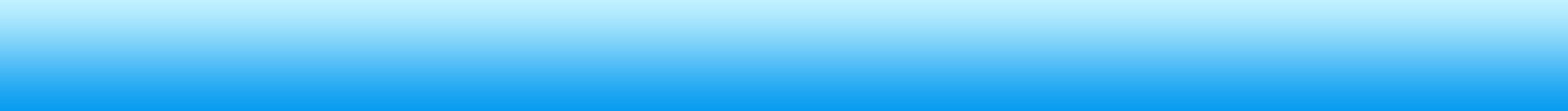 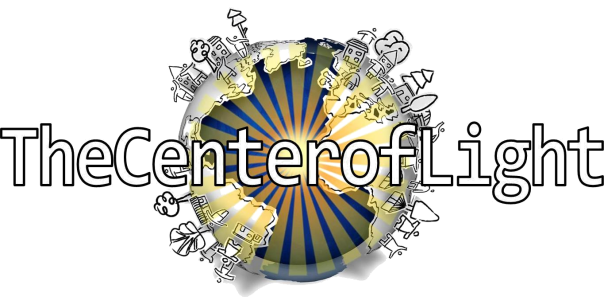 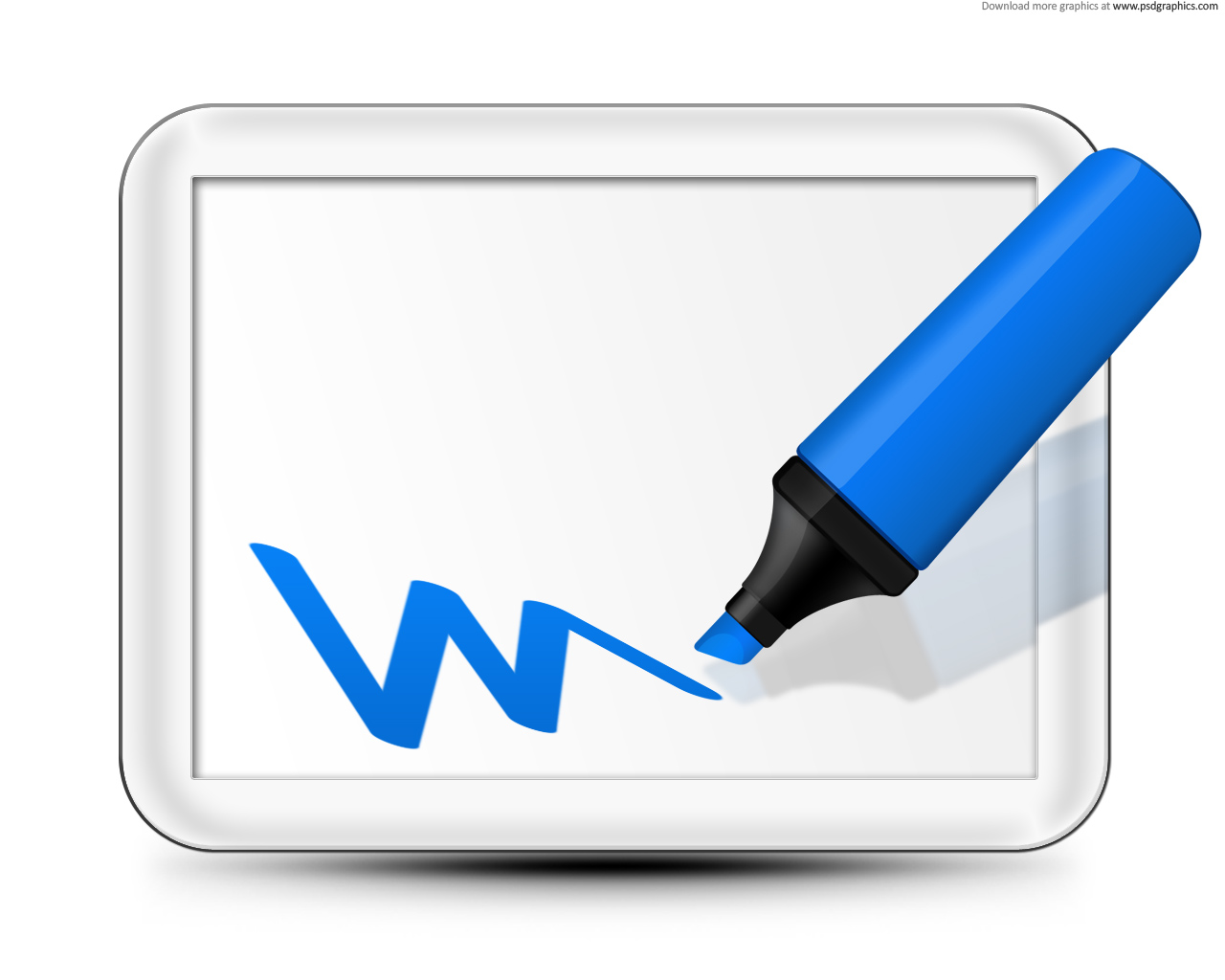 Making benches for reading room
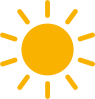 Reading Buddies
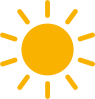 Care packages for homeless
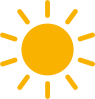 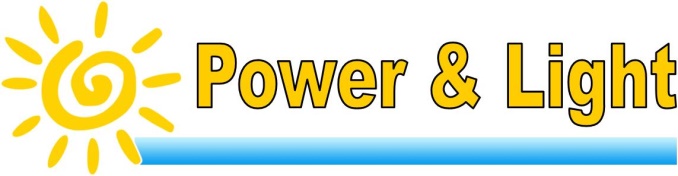 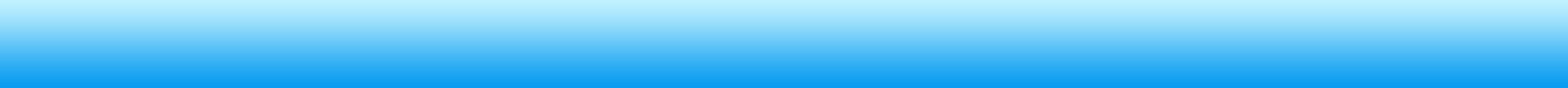 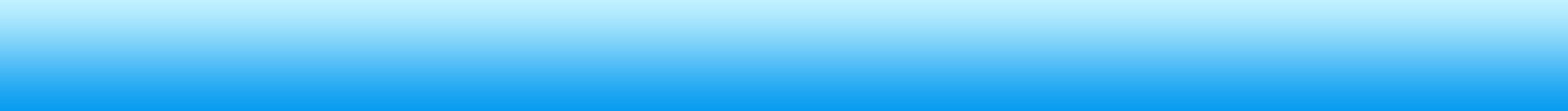 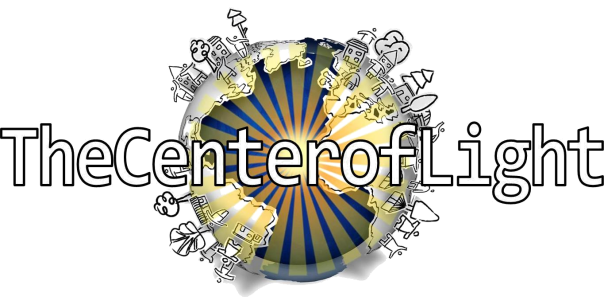 Hula-Hoop
Group
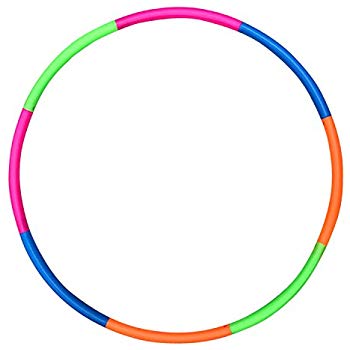 Games
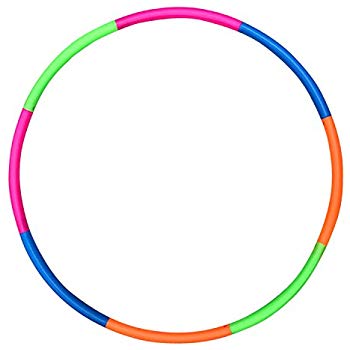 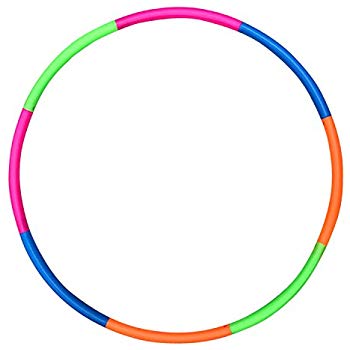 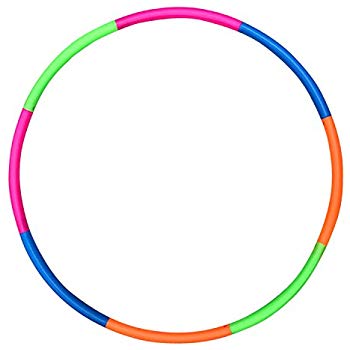 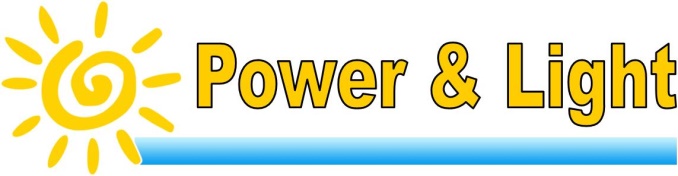 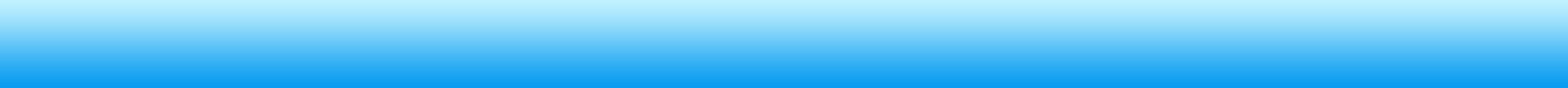 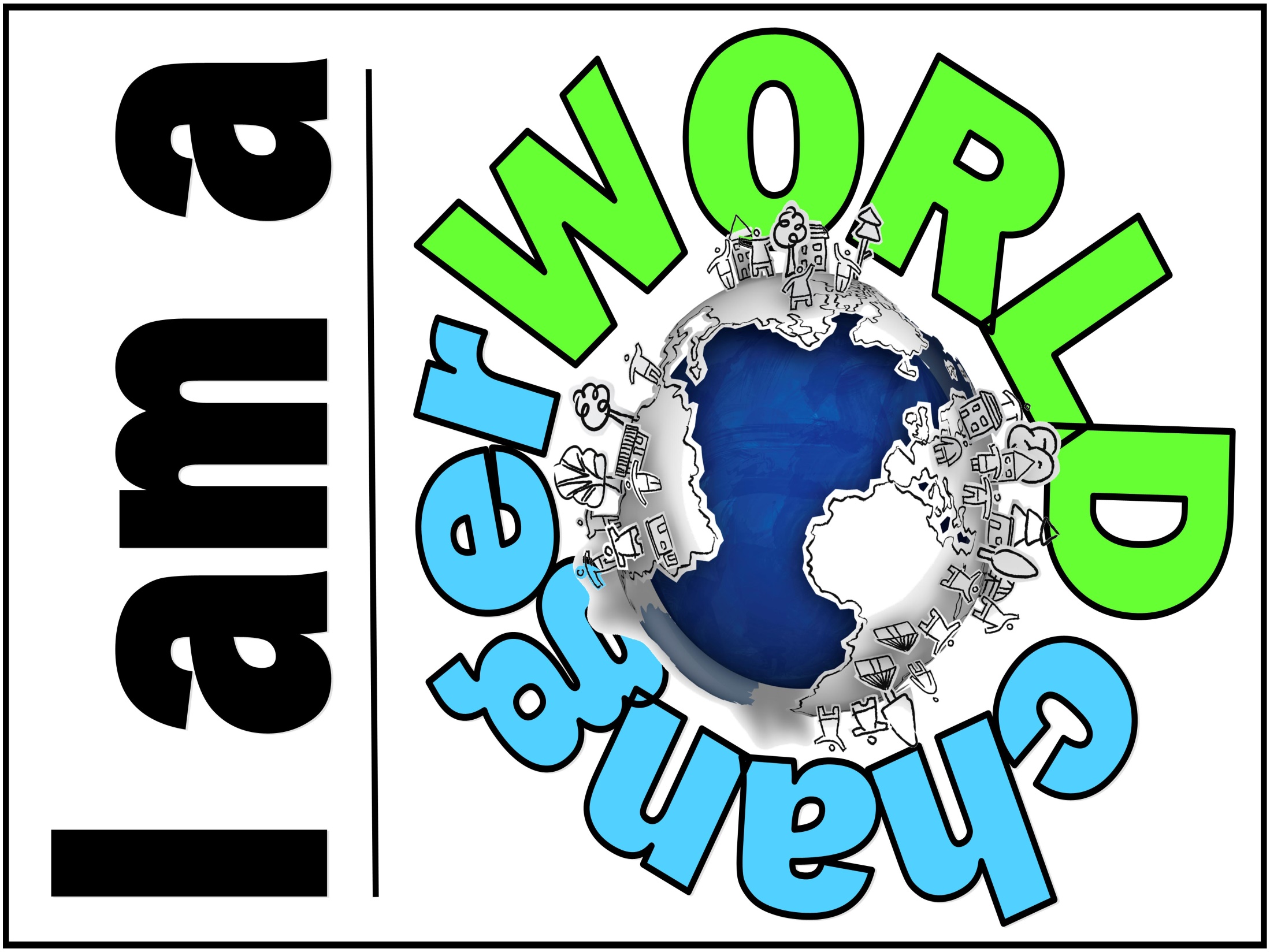 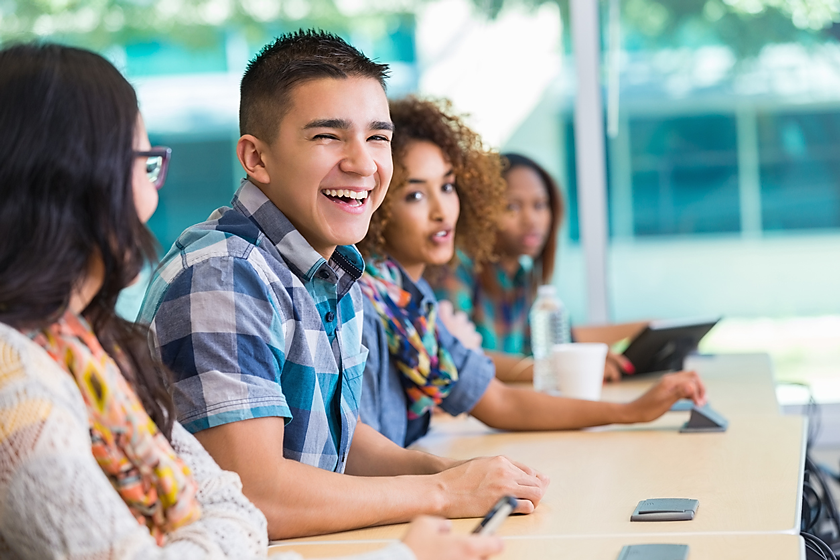 Students & ClassPower of Teamwork
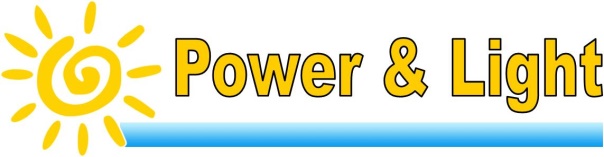 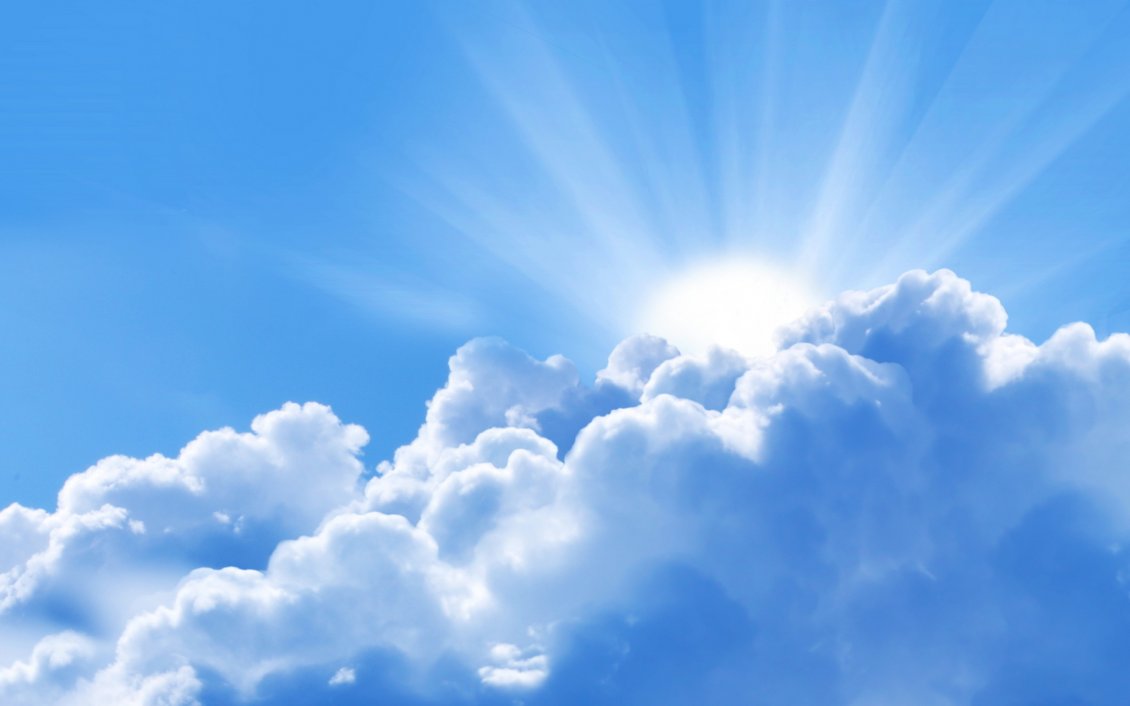 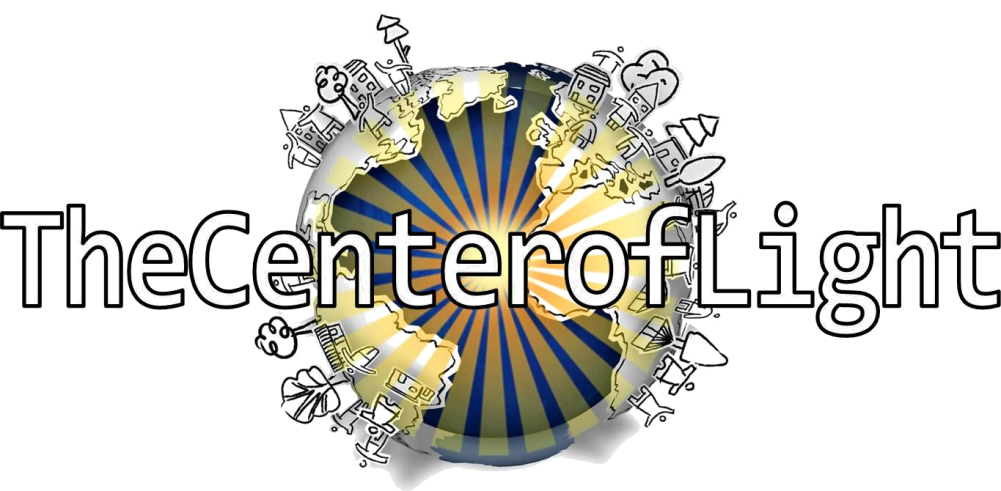 You are a World Changer!
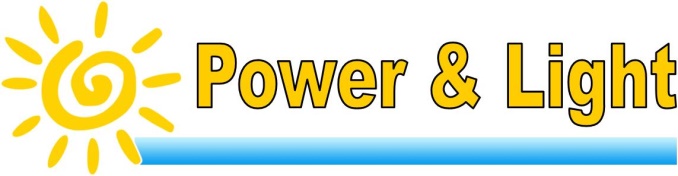